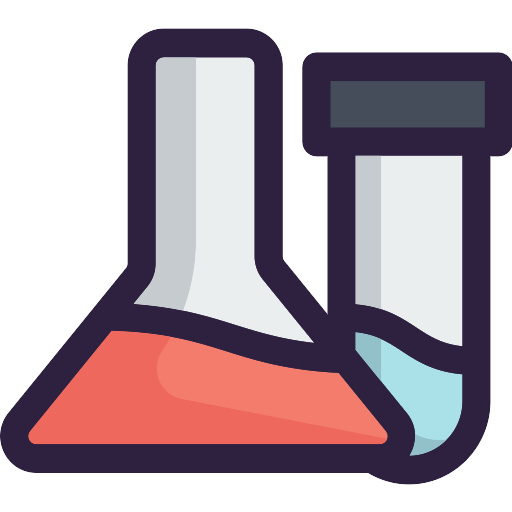 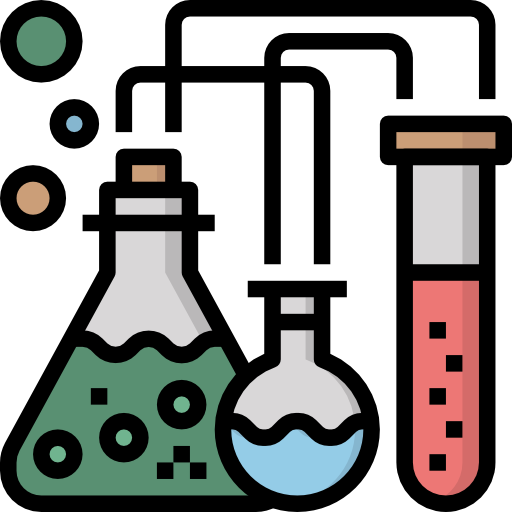 Bài 7:
ĐỊNH LUẬT TUẦN HOÀN. Ý NGHĨA CỦA BẢNG TUẦN HOÀN CÁC NGUYÊN TỐ HÓA HỌC
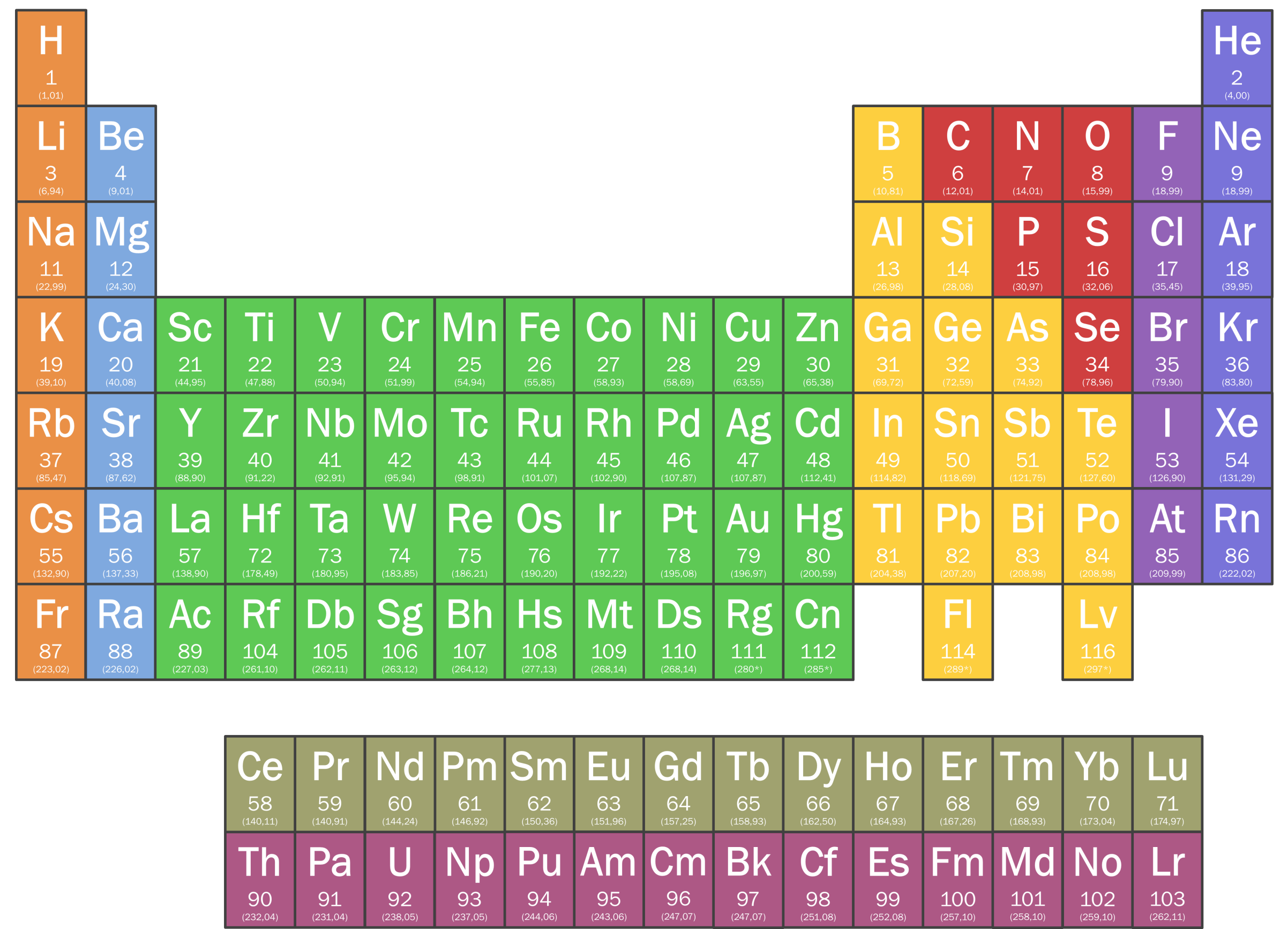 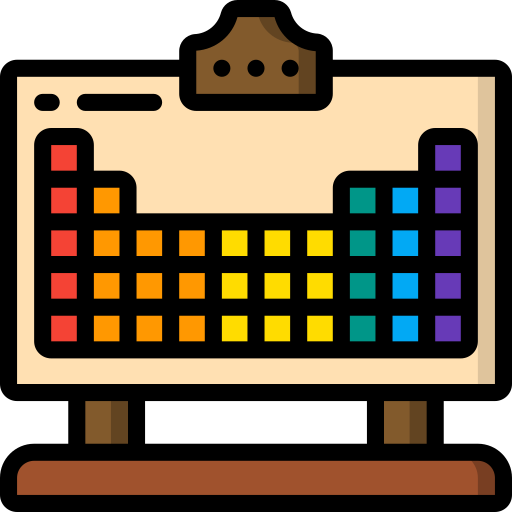 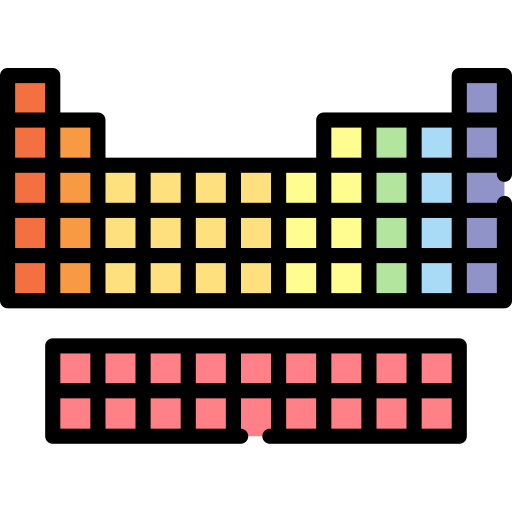 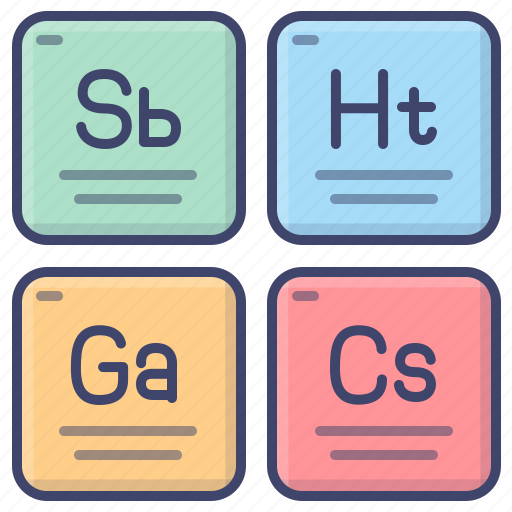 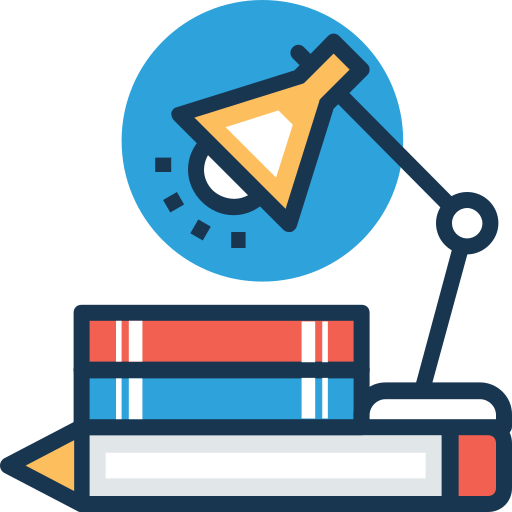 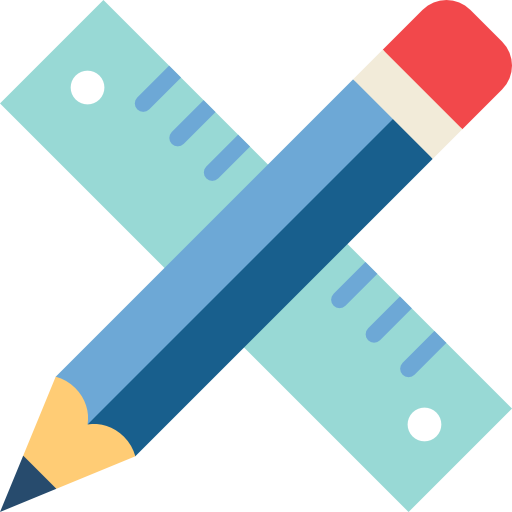 MỤC TIÊU BÀI HỌC
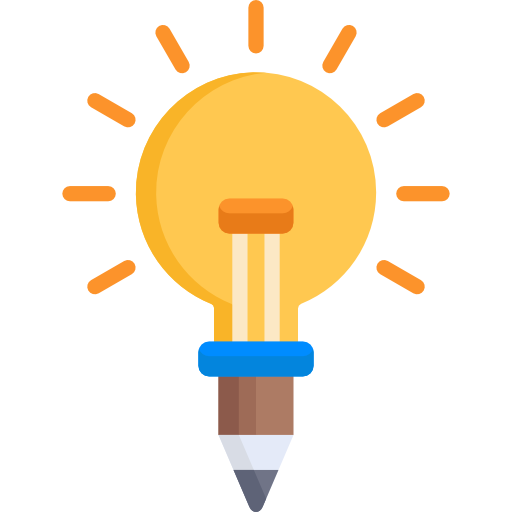 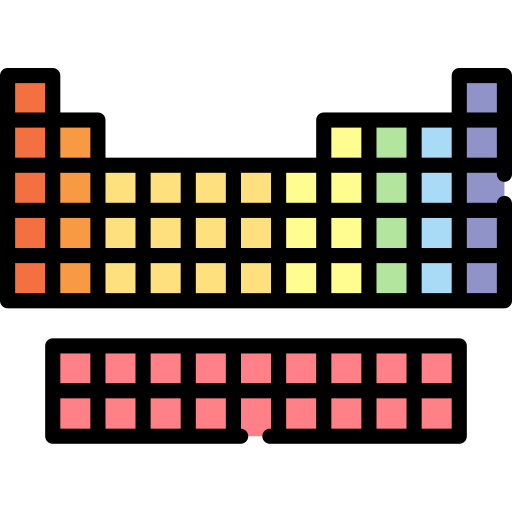 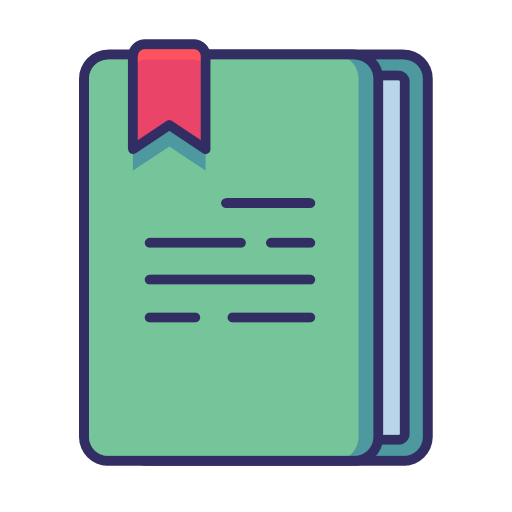 Phát biểu được định luật tuần hoàn. 
Trình bày được ý nghĩa của bảng tuần hoàn các nguyên tố hoá học: Mối liên hệ giữa vị trí (trong bảng tuần hoàn các nguyên tố hoá học) với tính chất và ngược lại.
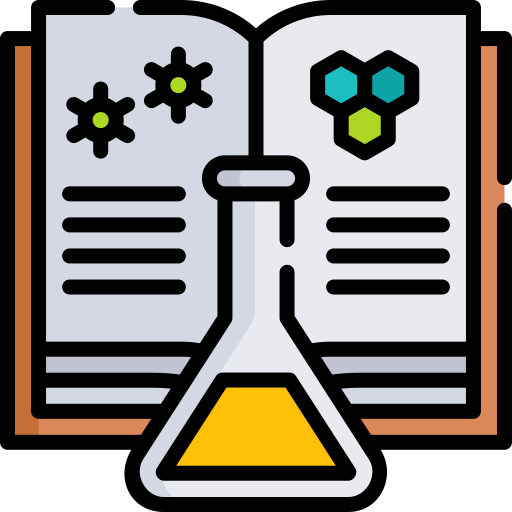 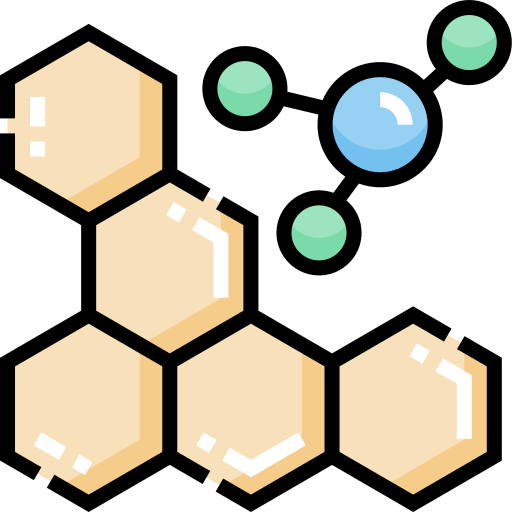 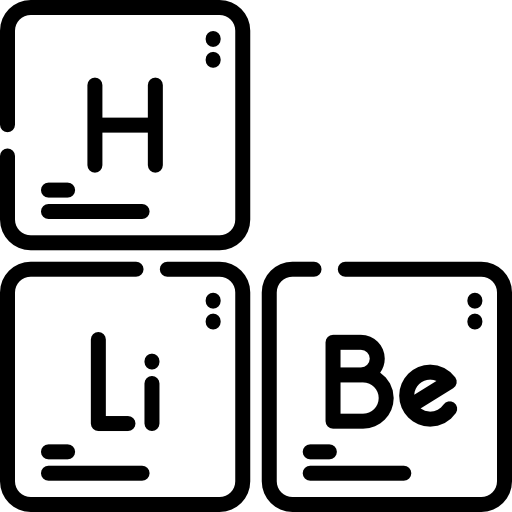 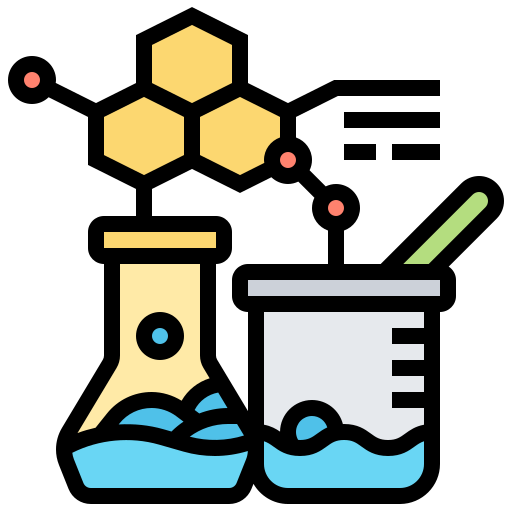 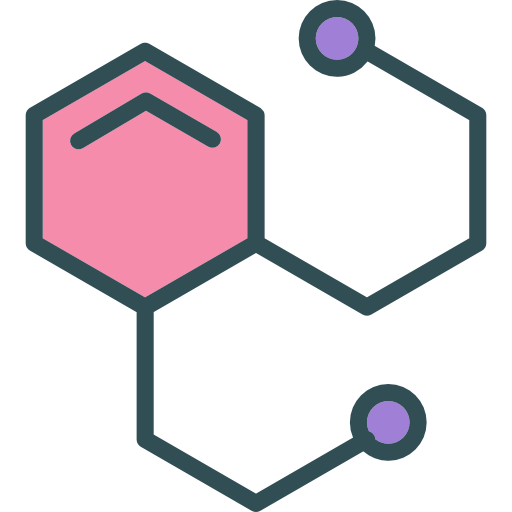 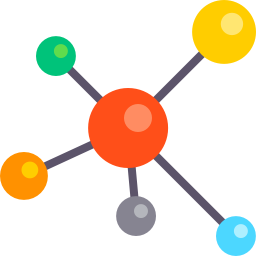 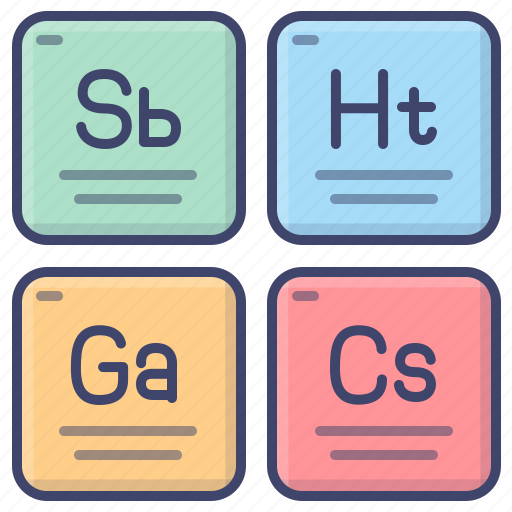 KHỞI ĐỘNG
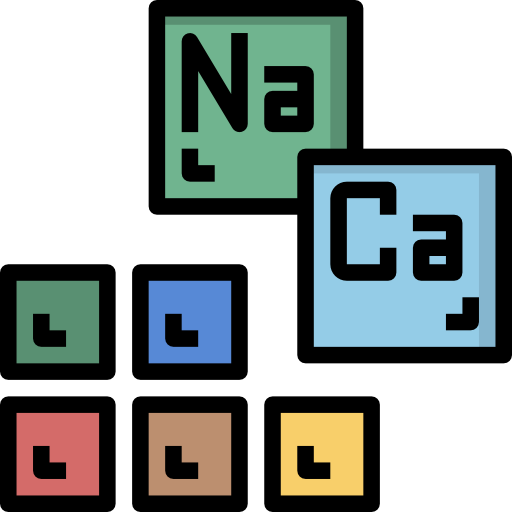 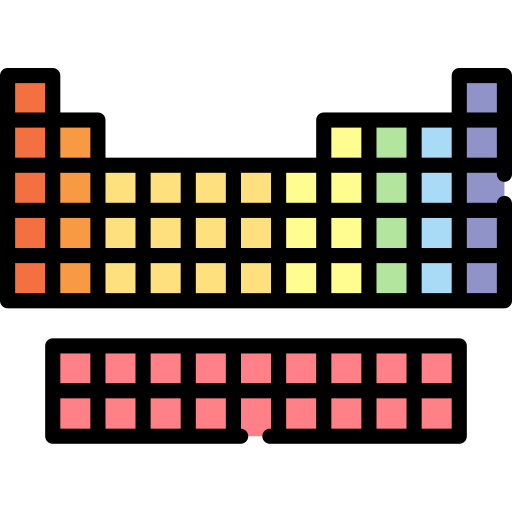 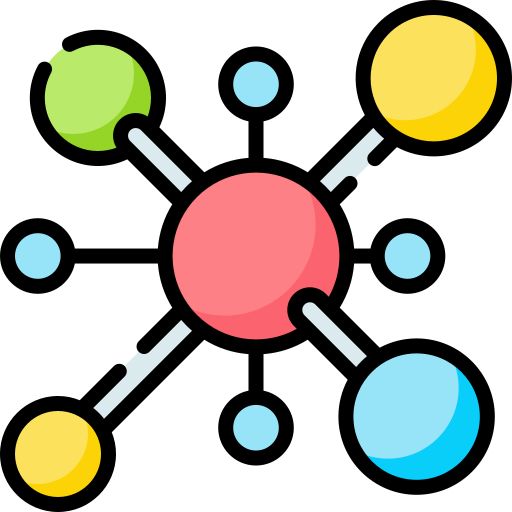 18.898
9
F
3.98
Fluorine được sử dụng làm chất oxi hoá cho nhiên liệu lỏng dùng trong tên lửa..
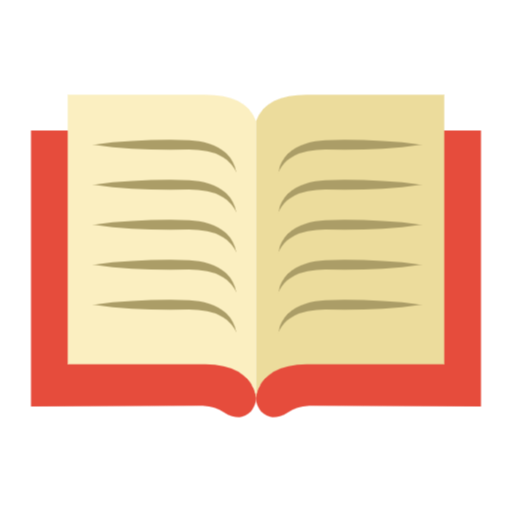 Fluorine
1s2s222p5
-1
Fluorine (F) là một nguyên tố hoá học có số hiệu nguyên tử bằng 9, thuộc chu kì 2, nhóm VIIA.
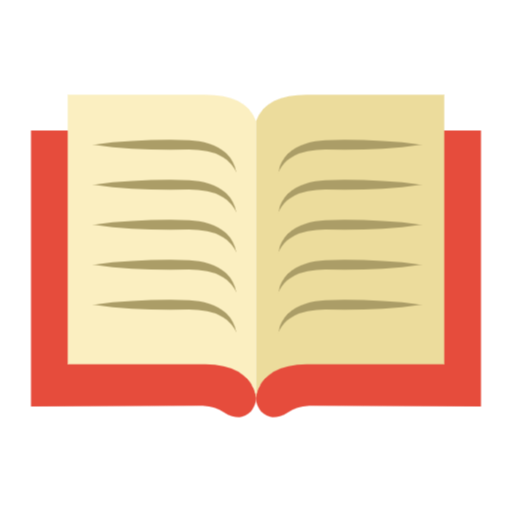 Từ vị trí của của fluorine trong bảng tuần hoàn, có thể dự đoán được tính chất hoá học cơ bản của fluorine không? Khả năng phản ứng của fluorine như thế nào?
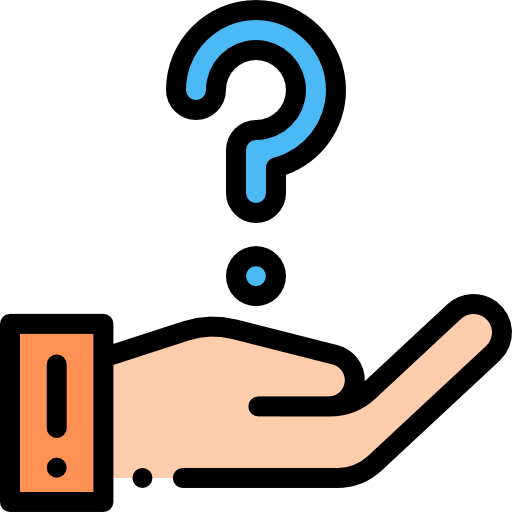 18.898
9
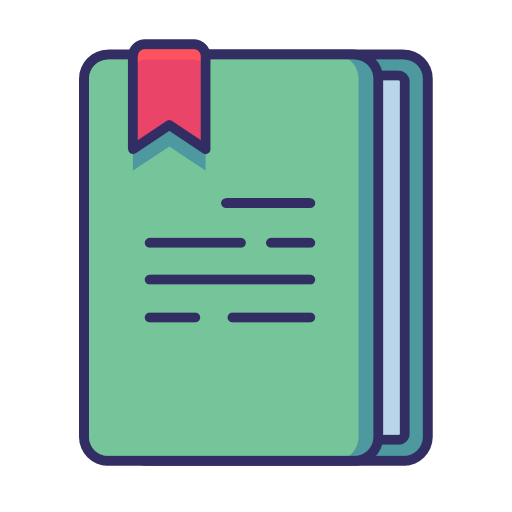 Lời giải
F
3.98
Fluorine
1s2s222p5
-1
- Fluorine thuộc chu kì 2, nhóm VIIA
⇒ Có 7 electron ở lớp ngoài cùng
⇒ Có xu hướng nhận thêm 1 electron tạo thành F- có cấu hình electron bền vững
⇒ Fluorine có tính phi kim, tính oxi hóa mạnh và có khả năng phản ứng mãnh liệt vì có độ âm điện lớn
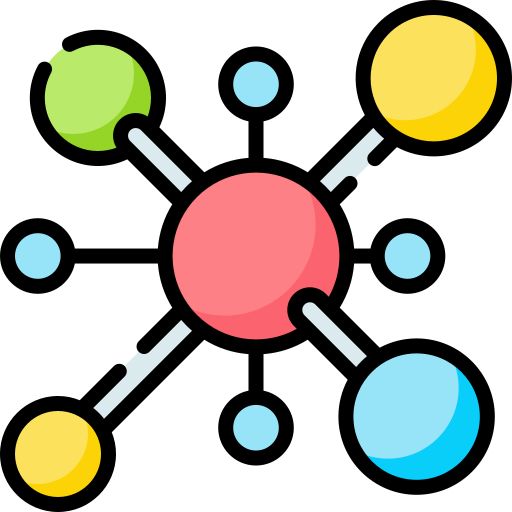 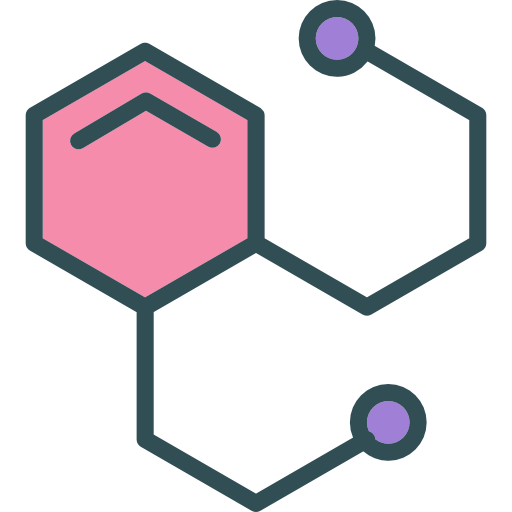 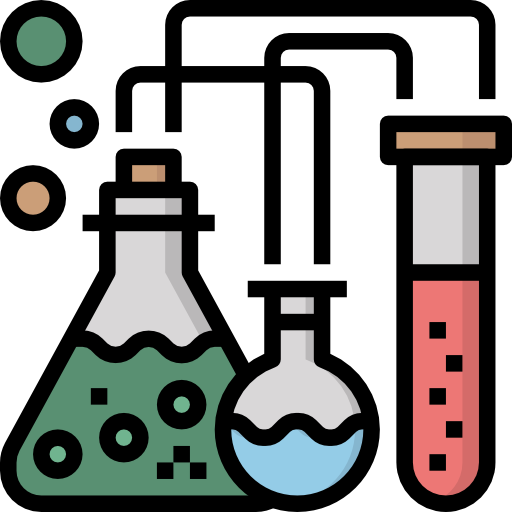 01.ĐỊNH LUẬT TUẦN HOÀN
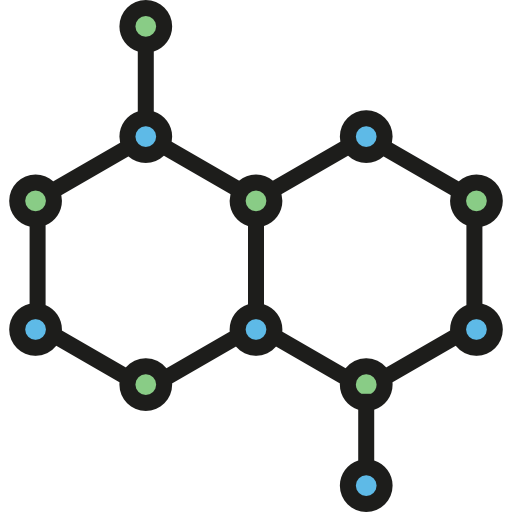 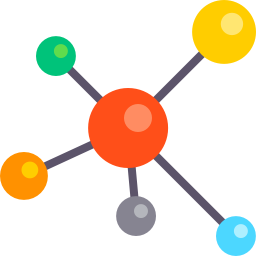 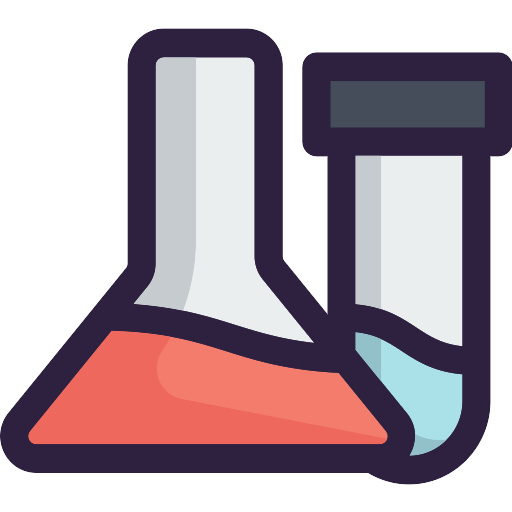 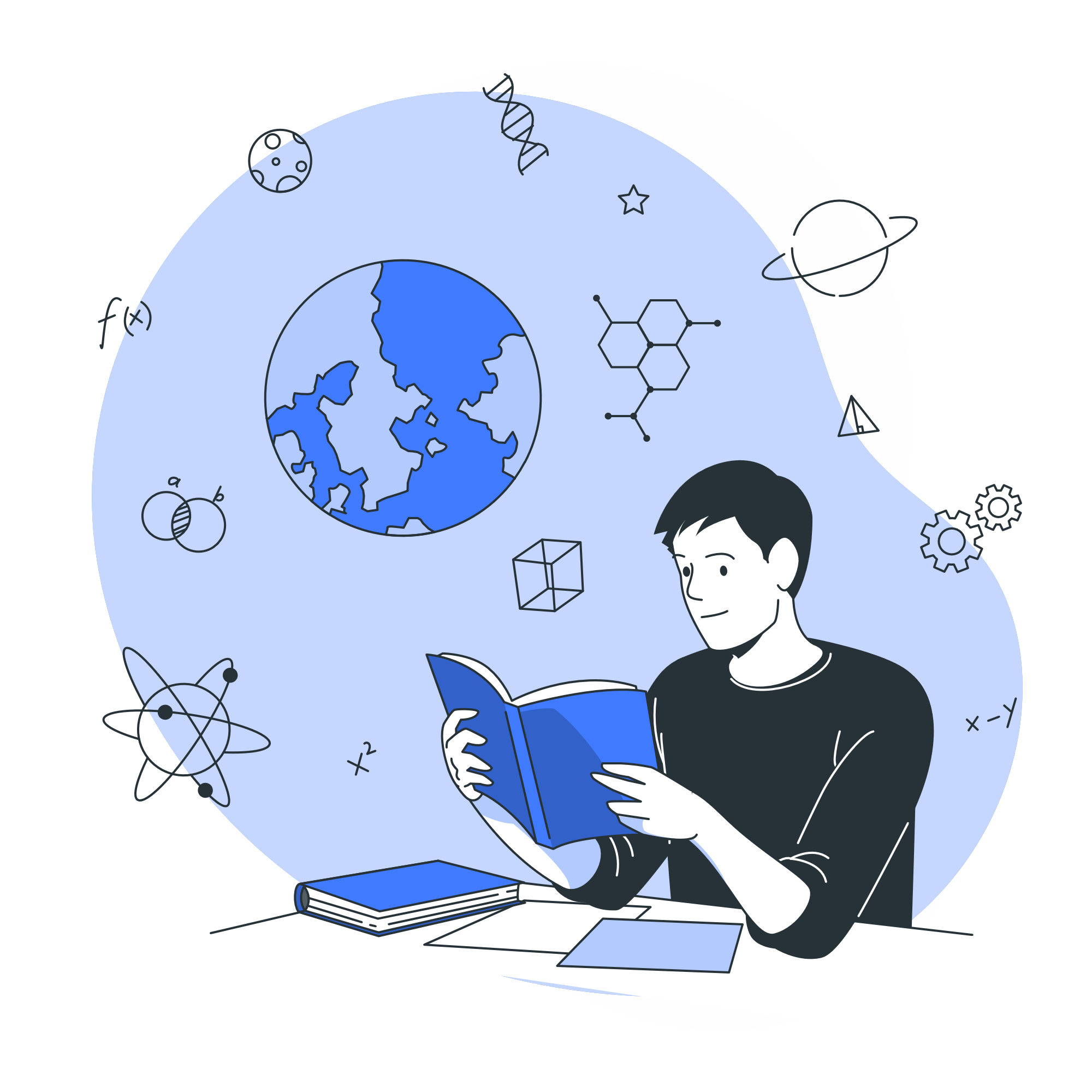 Tìm hiểu sự biến đổi cấu hình electron nguyên tử của các nguyên tố nhóm A và định luật tuần hoàn
Bảng 7.1. Cấu hình electron lớp ngoài cùng của nguyên tử các nguyên tố nhóm A
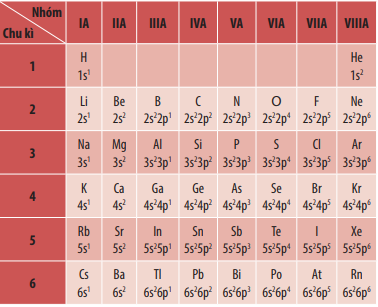 Quan sát Bảng 7.1, hãy nhận xét về số electron lớp ngoài cùng của nguyên tử các nguyên tố nhóm A trong cùng một chu kì và trong cùng một nhóm.
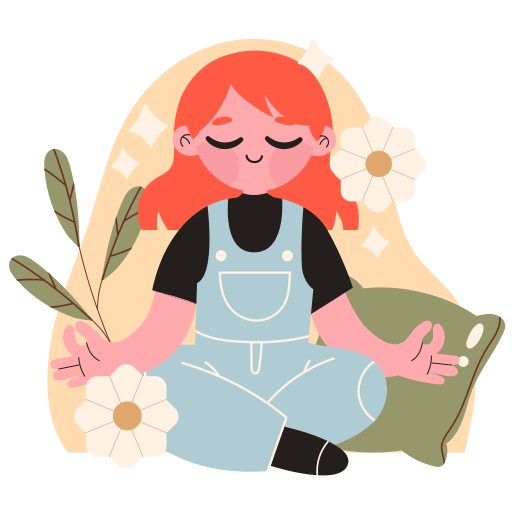 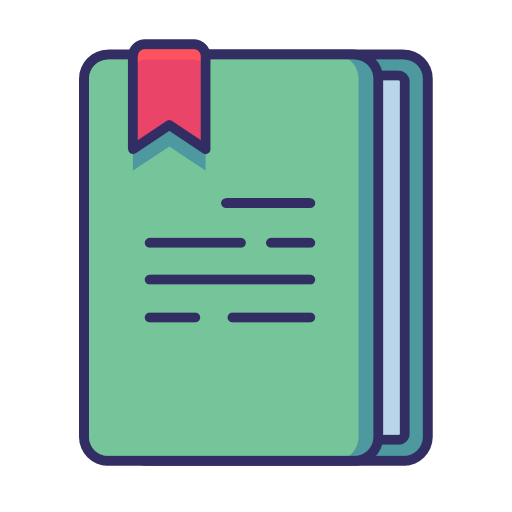 Lời giải
- Số electron lớp ngoài cùng của nguyên tố nhóm A:
   + Trong 1 chu kì: có cùng số lớp electron nhưng số electron lớp ngoài cùng tăng dần từ 1 đến 8 (trái qua phải)
   + Trong 1 nhóm: có cùng số electron lớp ngoài cùng nhưng số lớp electron tăng dần (từ trên xuống dưới)
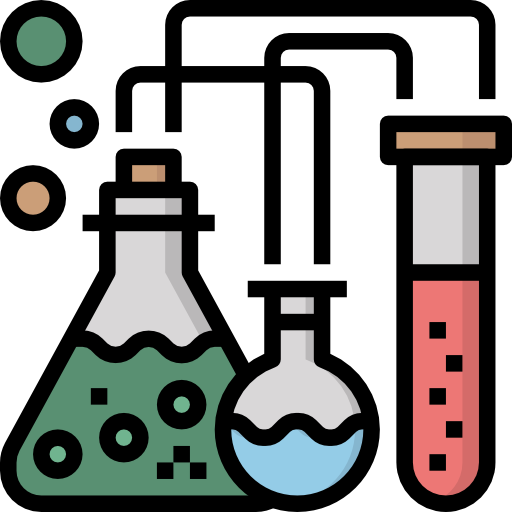 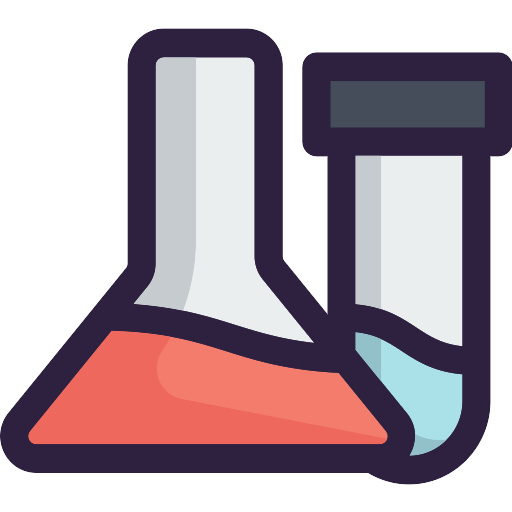 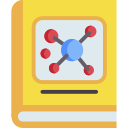 ĐỊNH LUẬT TUẦN HOÀN
Tính chất của các nguyên tố và đơn chất , cũng như thành phần và tính chất của các hợp chất tạo nên từ các nguyên tố đó biến đổi tuần hoàn theo chiều tăng của điện tích hạt nhân nguyên tử
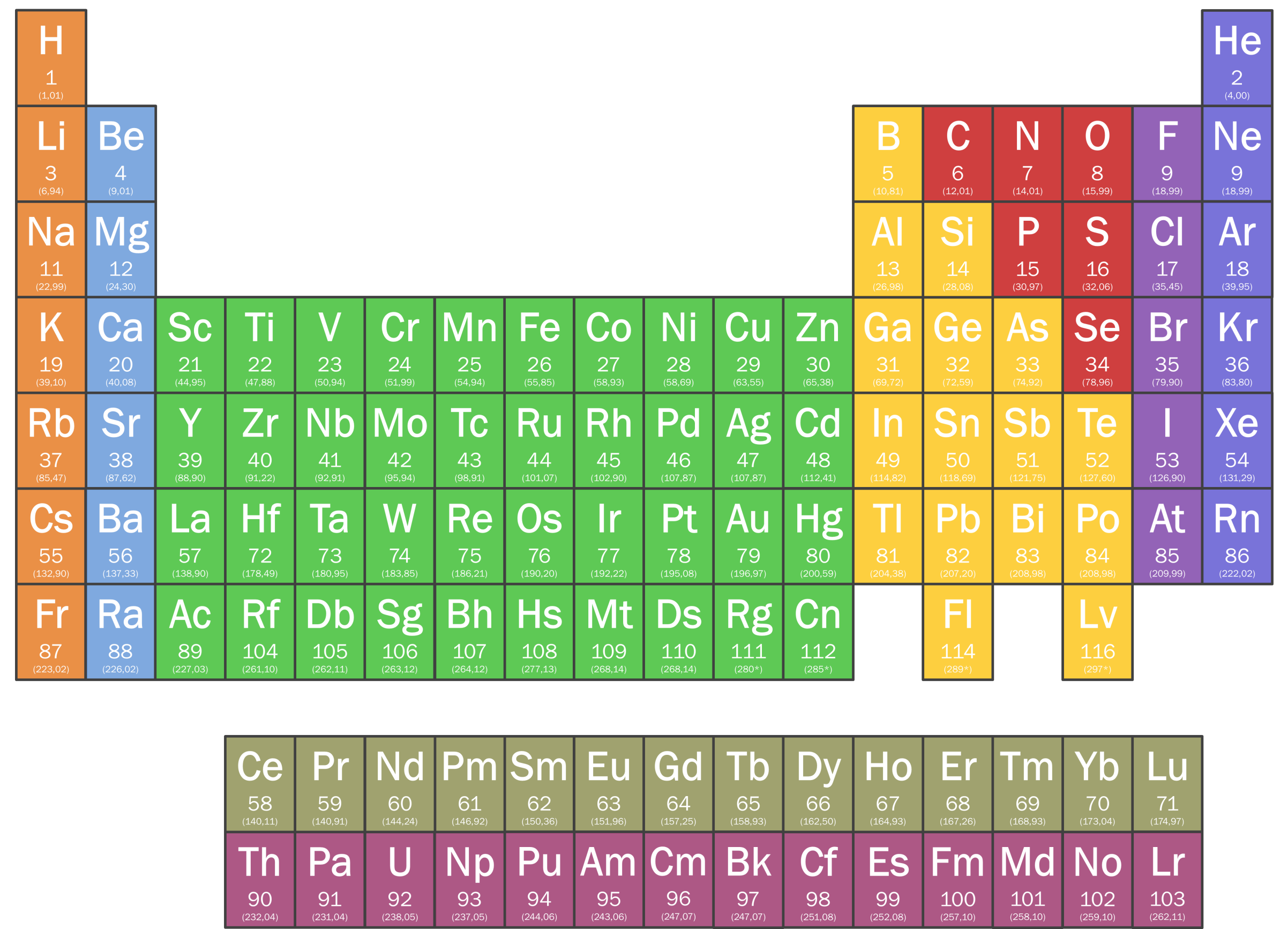 Tính phi kim
Bán kính nguyên tử
Tính kim loại
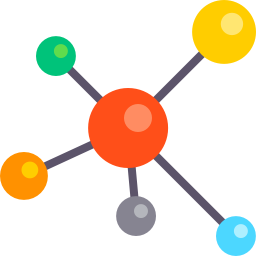 Bán kính nguyên tử
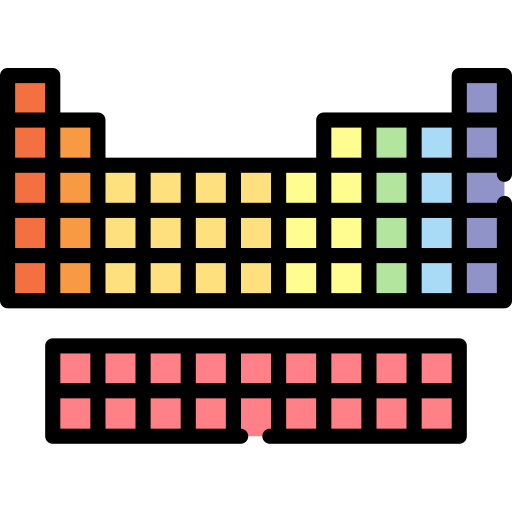 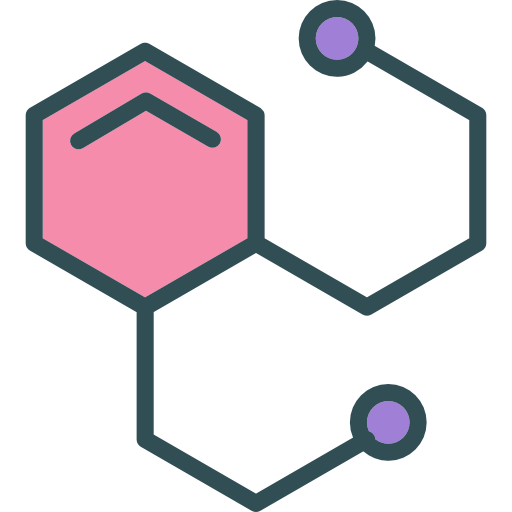 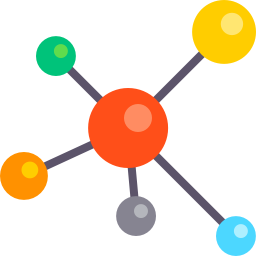 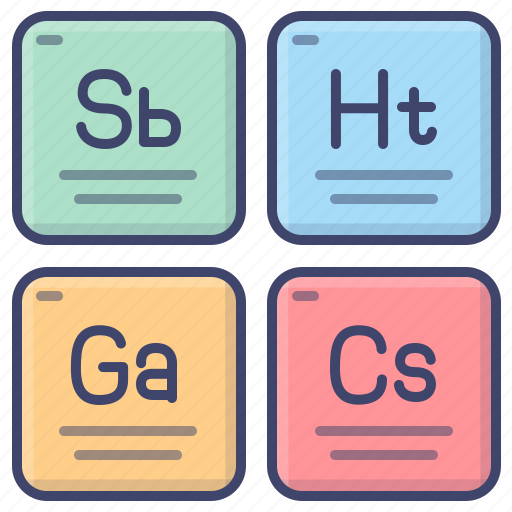 LUYỆN TẬP
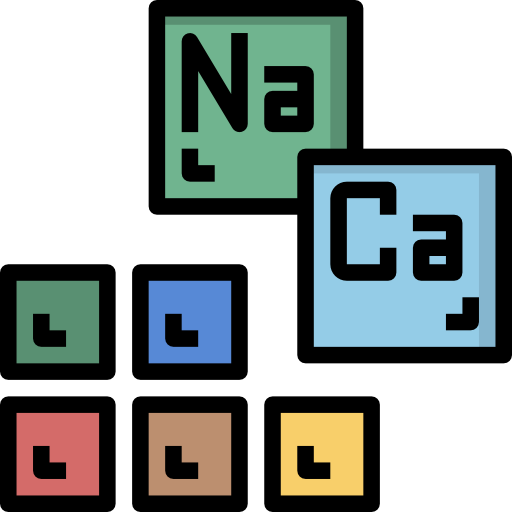 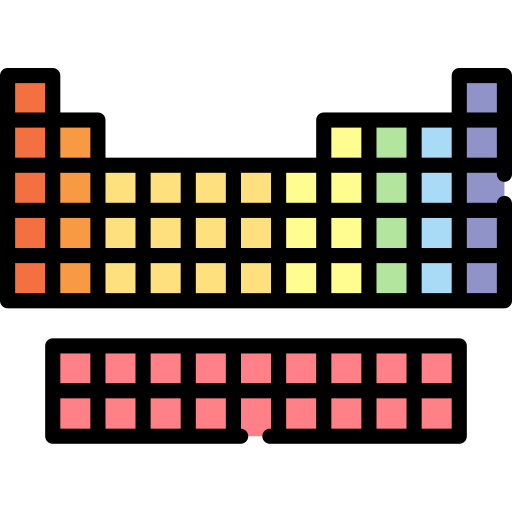 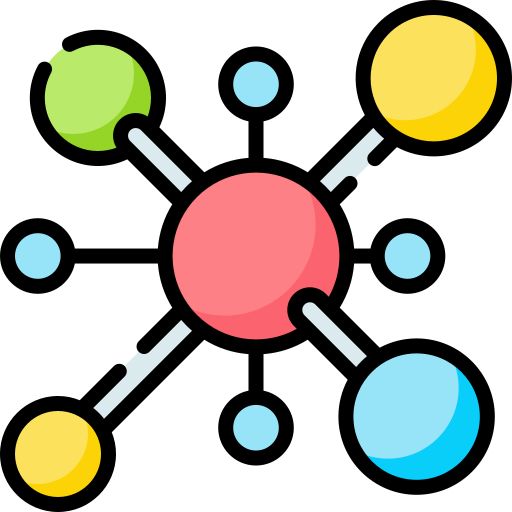 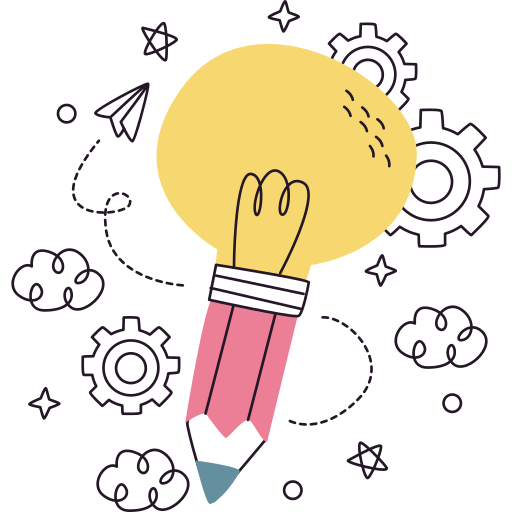 Hãy nêu xu hướng biến đổi một số tính chất của các nguyên tố, đơn chất và hợp chất của chúng để minh họa nội dung của định luật tuần hoàn
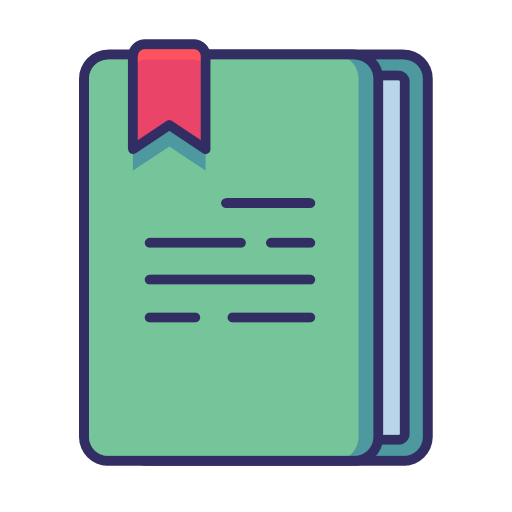 Lời giải
Xu hướng biến đổi một số tính chất của các nguyên tố, đơn chất:
- Tính oxi hóa, tính khử
   + Trong 1 chu kì, từ trái qua phải, tính oxi tăng dần, tính khử giảm dần
   + Trong 1 nhóm, từ trên xuống dưới, tính oxi hóa giảm dần, tính khử tăng dần
- Tính phi  kim, kim loại
   + Trong 1 chu kì, từ trái qua phải, tính phi kim tăng dần, tính kim loại giảm dần
   + Trong 1 nhóm, từ trên xuống dưới, tính phi kim giảm dần, tính kim loại tăng dần
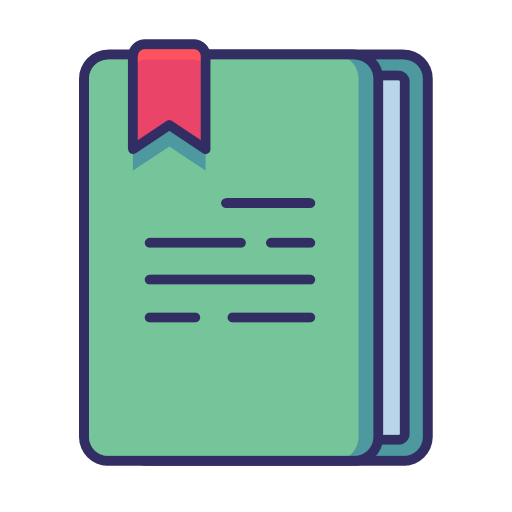 Lời giải
Xu hướng biến đổi một số tính chất của các nguyên tố, đơn chất:
- Bán kính nguyên tử
   + Trong 1 chu kì, từ trái qua phải, bán kính nguyên tử giảm dần
   + Trong 1 nhóm, từ trên xuống dưới, bán kính nguyên tử tăng dần
Xu hướng biến đổi một số tính chất của hợp chất (oxide, hydroxide)
- Tính acid, base
   + Trong 1 chu kì, từ trái qua phải, tính acid tăng dần, tính base giảm dần
   + Trong 1 nhóm, từ trên xuống dưới, tính acid giảm dần, tính base tăng dần
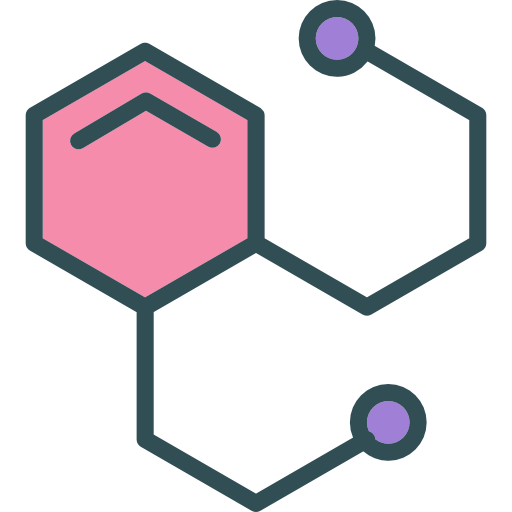 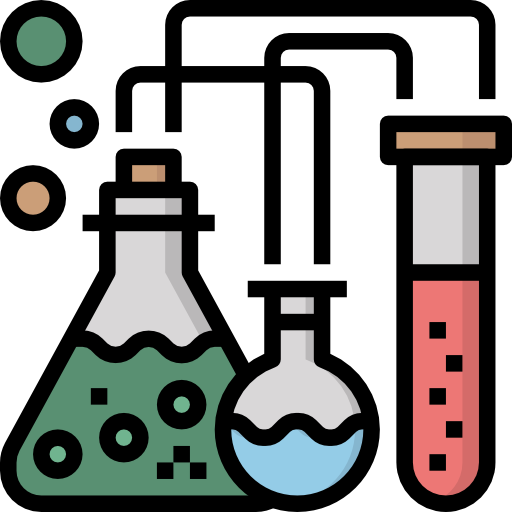 02.Ý NGHĨA CỦA BẢNG TUẦN HOÀN CÁC NGUYÊN TỐ HÓA HỌC
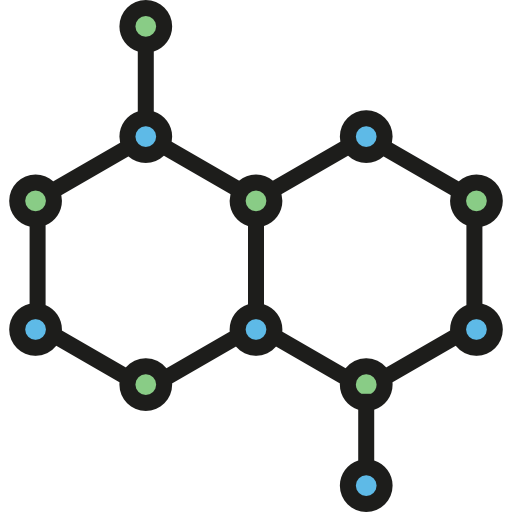 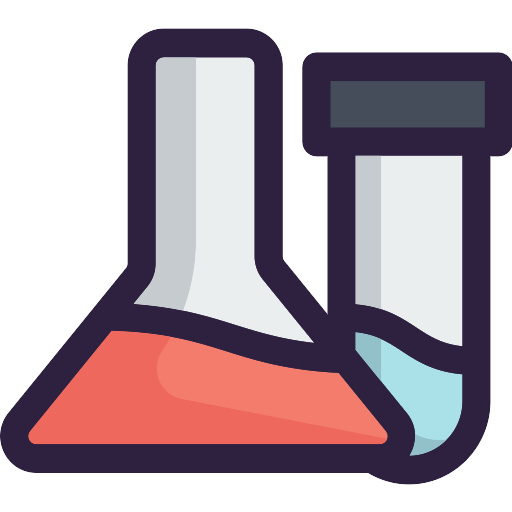 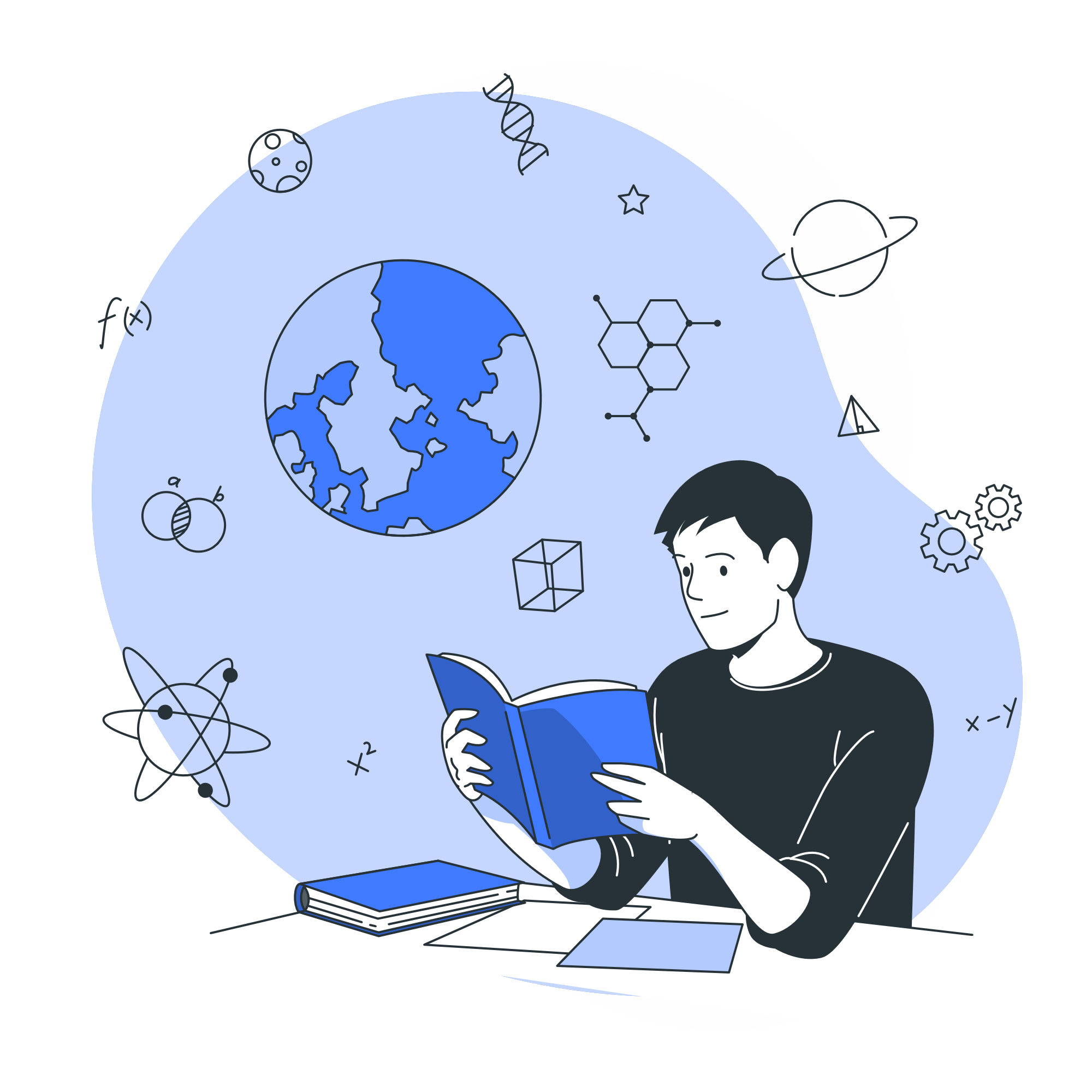 Trình bày mối quan hệ giữa cấu hình electron, vị trí và tính chất của các nguyên tố trong bảng tuần hoàn
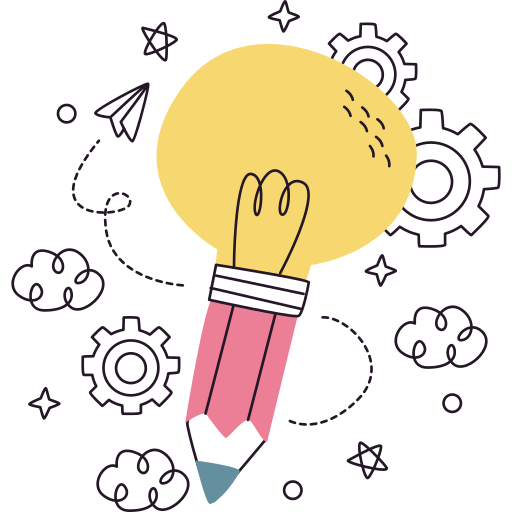 Điền vào chỗ trống:
……………….
= số electron = số thứ tự ô nguyên tố
Số lớp electron =
……………….
Số electron hóa trị =
……………….
Số proton
Số thứ tự nhóm
Số thứ tự chu kì
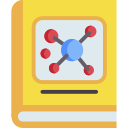 Cách xác định số thứ tự nhóm
Nhóm A: STT nhóm = số electron hóa trị = số electron lớp ngoài cùng
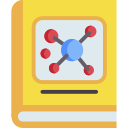 Cách xác định số thứ tự nhóm
Nhóm B: (n-1)dansb
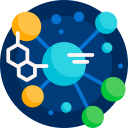 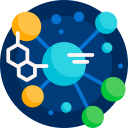 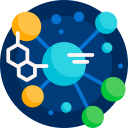 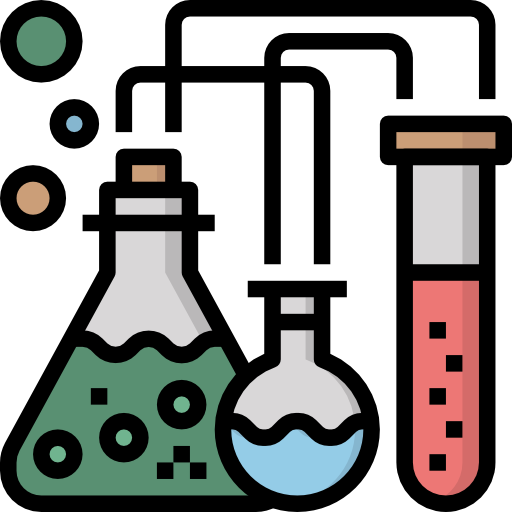 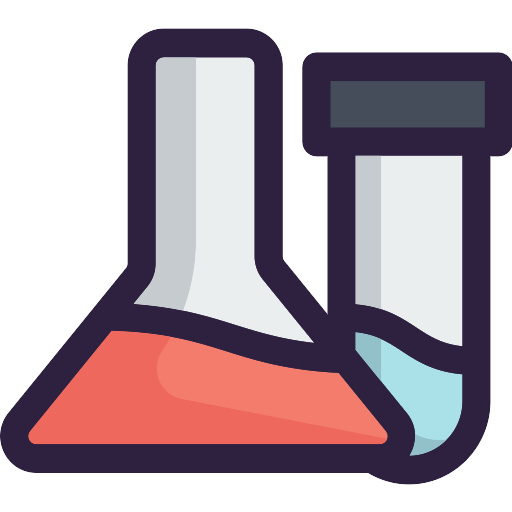 Vị trí
Cấu hình electron Na
1s22s22p63s1
Chu kì: 3
Số lớp electron: 3
Nhóm: IA
Số e lớp ngoài cùng: 1
Tính Chất
Độ âm điện nhỏ, bán kính nguyên tử lớn, … 
Na: kim loại mạnh 
NaOH: base mạnh 
Na2O: basic oxide
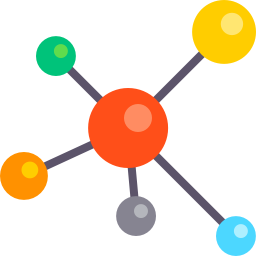 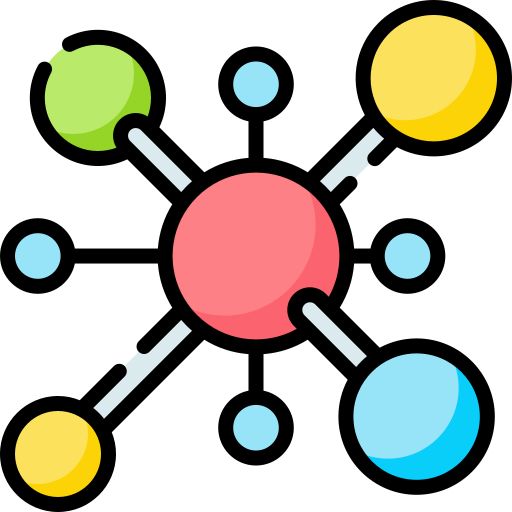 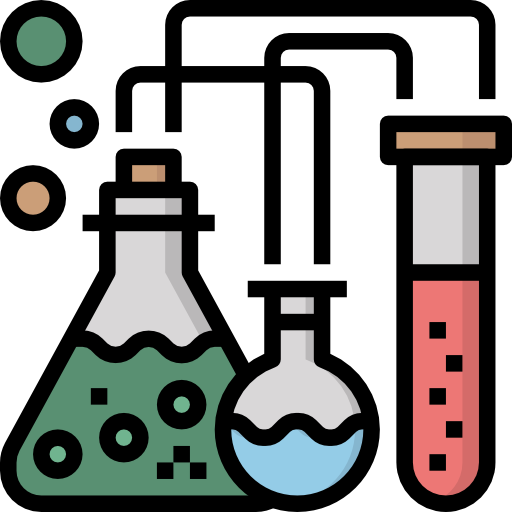 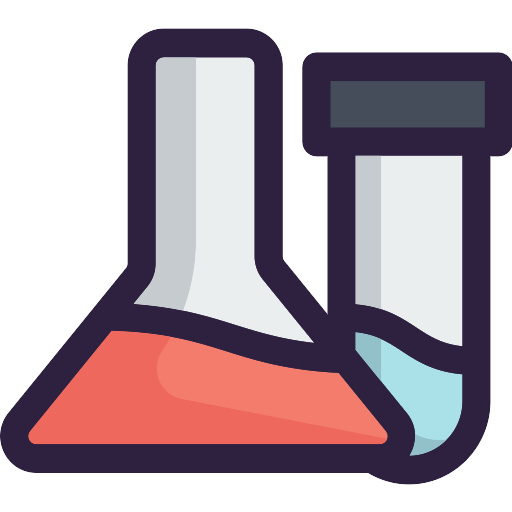 Tính chất của nguyên tố
Vị trí của nguyên tố trong bảng tuần hoàn
Cấu hình electron
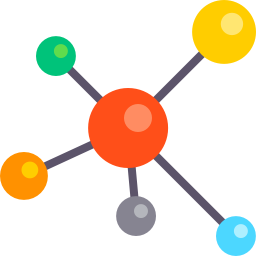 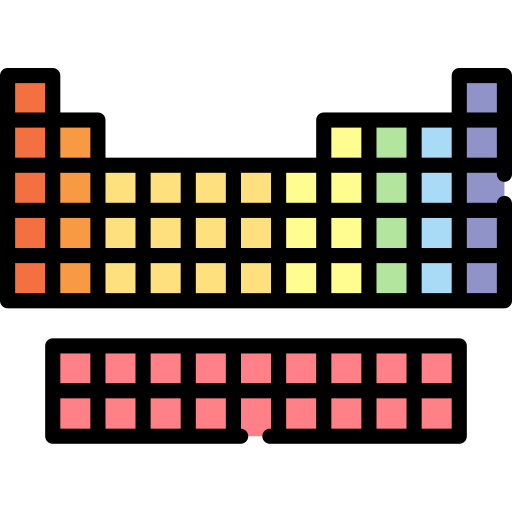 Dựa trên các kiến thức đã được học, hoàn thành những thông tin còn thiếu trong Bảng 7.2
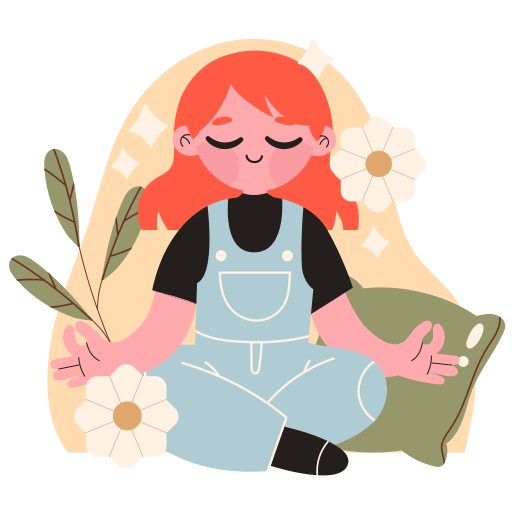 Bảng 7.2. Quan hệ giữa vị trí và tính chất của nguyên tố calcium (Z=20)
Cấu tạo nguyên tử Ca 
Cấu hình electron: ? 
Số proton, số electron: ? 
Số lớp electron: ? 
Số electron lớp ngoài cùng: ?
Vị trí nguyên tố Ca 
Số thứ tự nguyên tố: ? 
Số thứ tự chu kì: ? 
Nhóm: ?
Tính chất nguyên tố Ca
 – Tính kim loại, tính phi kim: ?
 – Hoá trị cao nhất với oxygen: ?
 – Công thức oxide cao nhất: ? 
– Công thức hydroxide tương ứng: ?
 – Tính acid, base của oxide cao nhất và hydroxide: ?
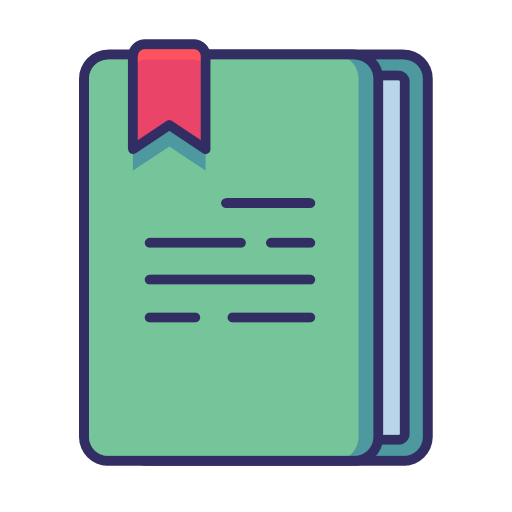 Lời giải
Cấu tạo nguyên tử Ca 
Cấu hình electron: 1s22s22p63s23p64s2 
Số proton = số electron = 20
Số lớp electron: 4 
Số electron lớp ngoài cùng: 2
Vị trí nguyên tố Ca 
Số thứ tự nguyên tố: 20 
Số thứ tự chu kì: 4 
Nhóm: IIA
Tính chất nguyên tố Ca
 – Tính kim loại
 – Hoá trị cao nhất với oxygen: II
 – Công thức oxide cao nhất: CaO 
– Công thức hydroxide tương ứng: Ca(OH)2
 – Oxide và hydroxide mang tính base
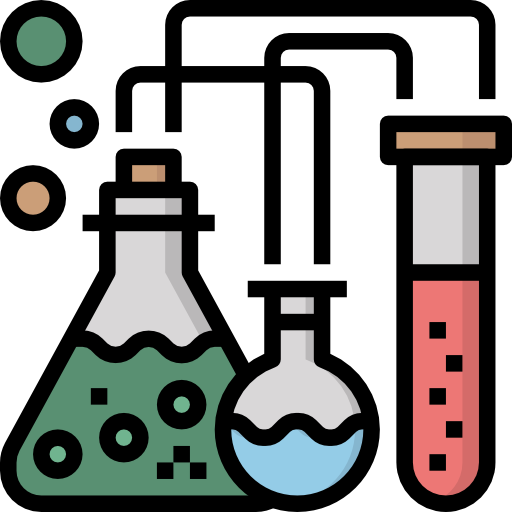 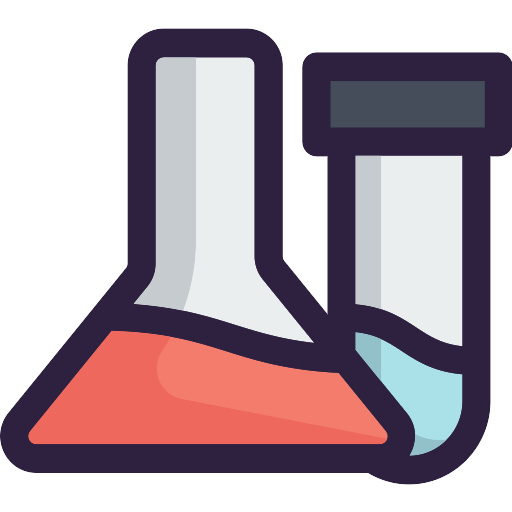 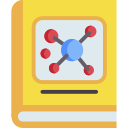 Ý NGHĨA CỦA BẢNG TUẦN HOÀN CÁC NGUYÊN TỐ HÓA HỌC
Khi biết vị trí của một nguyên tố trong bảng tuần hoàn, có thể suy ra cấu tạo nguyên tử của nguyên tố đó và ngược lại. Từ đó, có thể suy ra những tính chất hoá học cơ bản của nó.
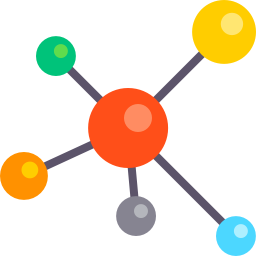 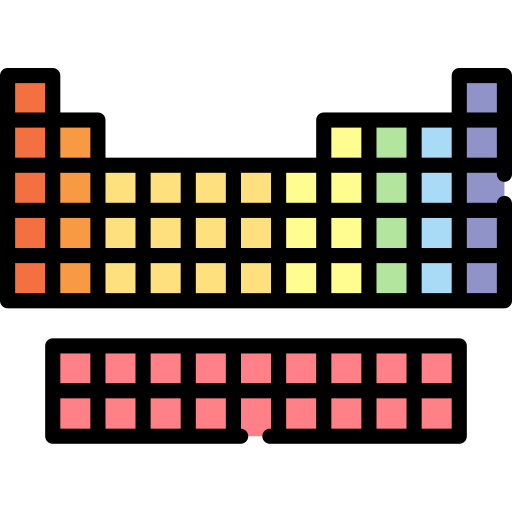 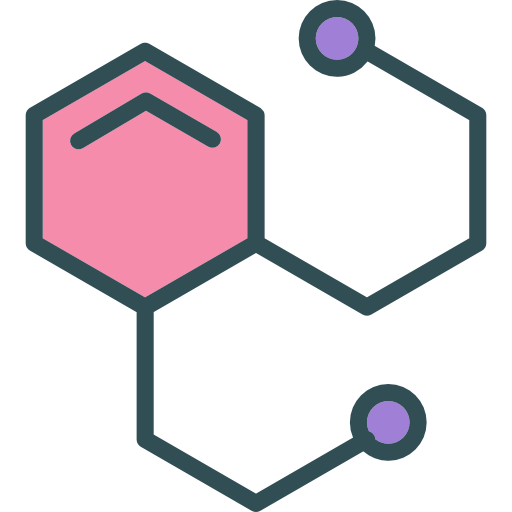 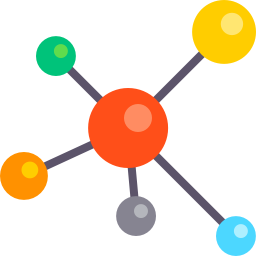 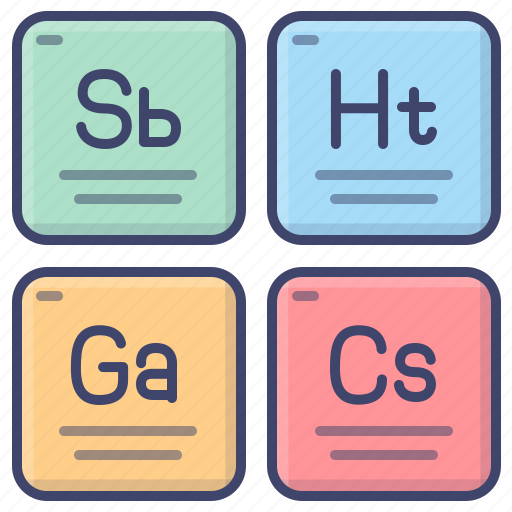 LUYỆN TẬP
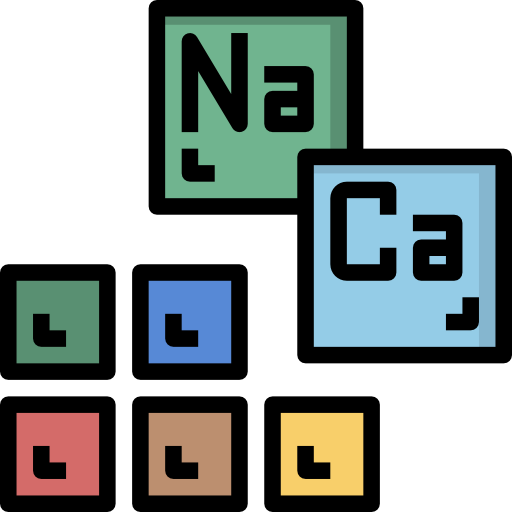 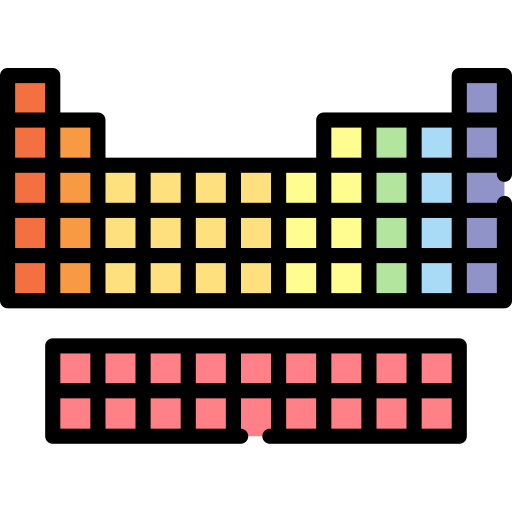 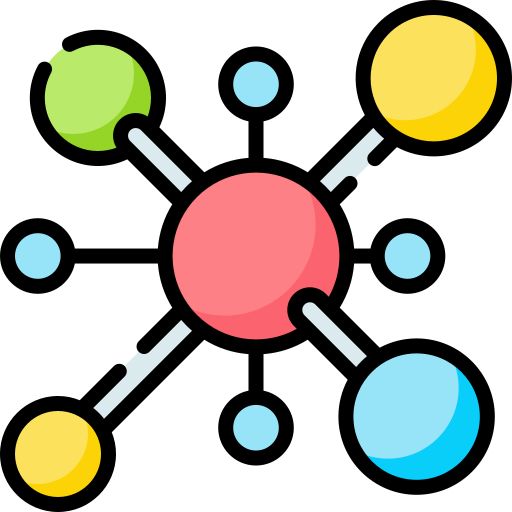 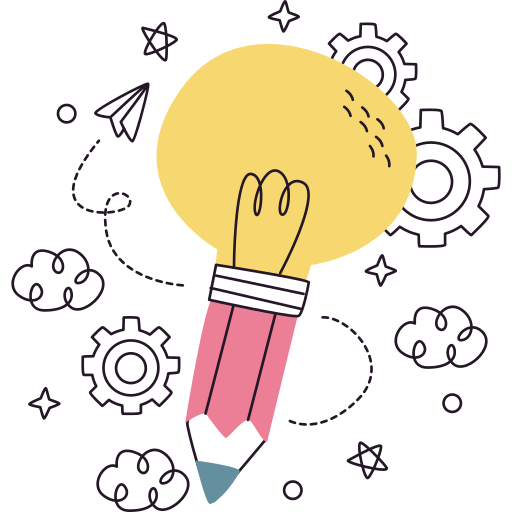 a) Nguyên tố potassium thuộc ô 19 trong bảng tuần hoàn. Cho biết cấu tạo của nguyên tử này.
b) Nguyên tử của nguyên tố chlorine có 17 proton. Cho biết vị trí của nguyên tố này trong bảng tuần hoàn
c) Nguyên tử của nguyên tố sulfur thuộc ô 16 trong bảng tuần hoàn. Cho biết tính chất hóa học cơ bản của nguyên tố sulfur
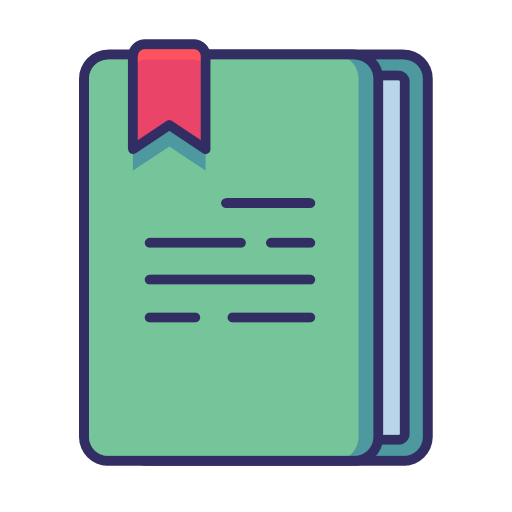 Lời giải
a) Nguyên tố potassium thuộc ô 19 ⇒ Z = 19
⇒ Cấu hình electron: 1s22s22p63s23p64s1
⇒ Cấu tạo của nguyên tử potassium:
   + Số proton = số electron = 19
   + Số lớp electron: 4 lớp
   + Số electron lớp ngoài cùng: 1
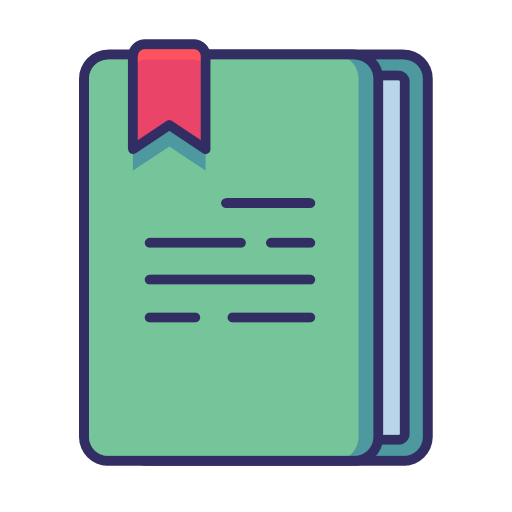 Lời giải
b) Nguyên tố chlorine có 17 proton ⇒ Có 17 electron
⇒ Cấu hình electron: 1s22s22p63s23p5
⇒ Vị trí của nguyên tố chlorine trong bảng tuần hoàn: 
   + Có 17 electron ⇒ Số thứ tự nguyên tố: 17
   + Có 3 lớp electron ⇒ Nằm ở chu kì 3
   + Có 7 electron ở lớp ngoài cùng ⇒ Thuộc nhóm VIIA
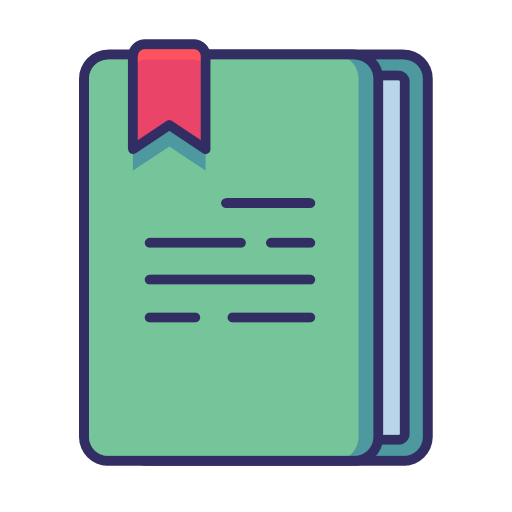 Lời giải
c) Nguyên tố sulfur thuộc ô 16 trong bảng tuần hoàn ⇒ Có 16 e
⇒ Cấu hình electron: 1s22s22p63s23p4
⇒ Nguyên tố sulfur có 3 lớp en và có 6 e ở lớp ngoài cùng
⇒ Nguyên tố sulfur thuộc chu kì 3, nhóm VIA
⇒ Sulfur là phi kim, hóa trị cao nhất với oxygen là VI
⇒ Công thức oxide tương ứng: SO3
⇒ Công thức hydroxide tương ứng: H2SO4
⇒ Cả hydroxide và oxide cao nhất đều mang tính acid
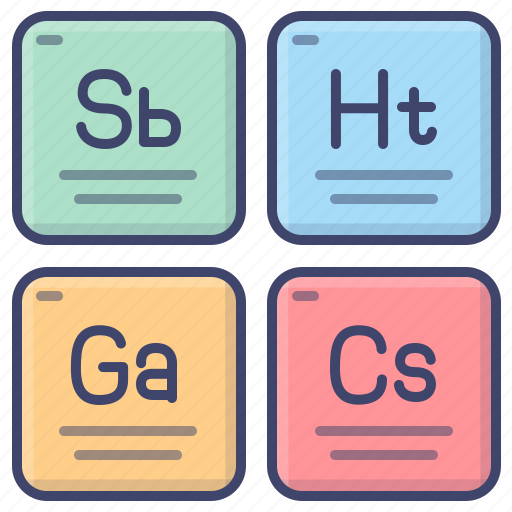 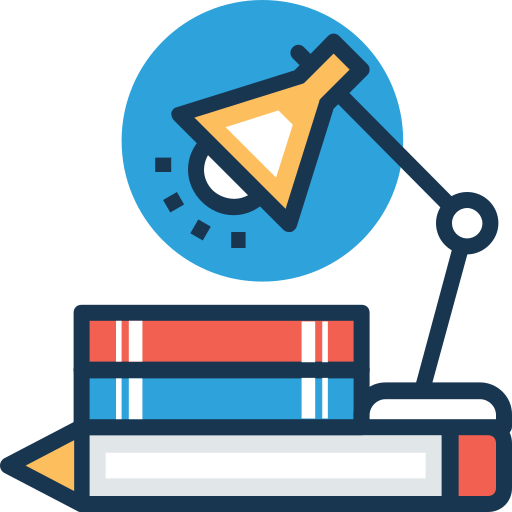 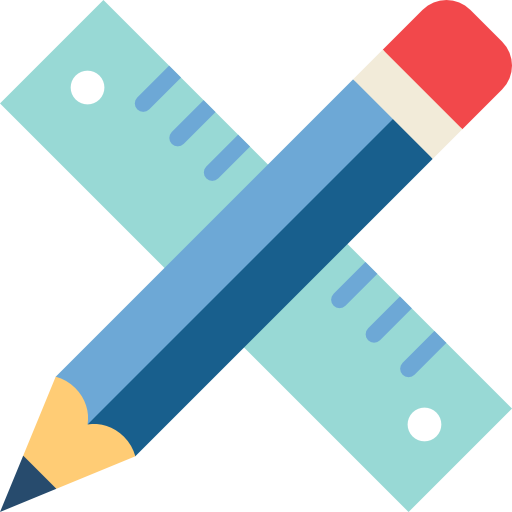 VẬN DỤNG
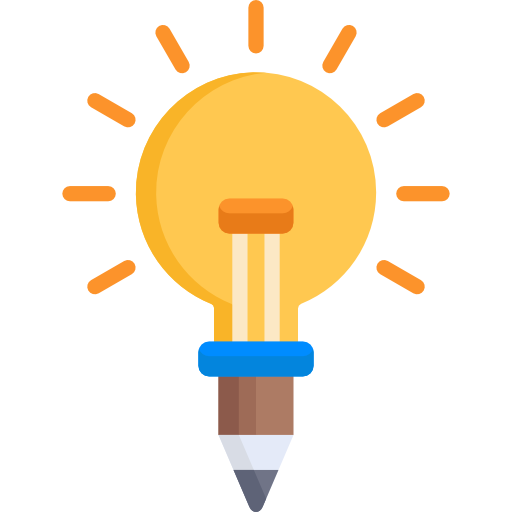 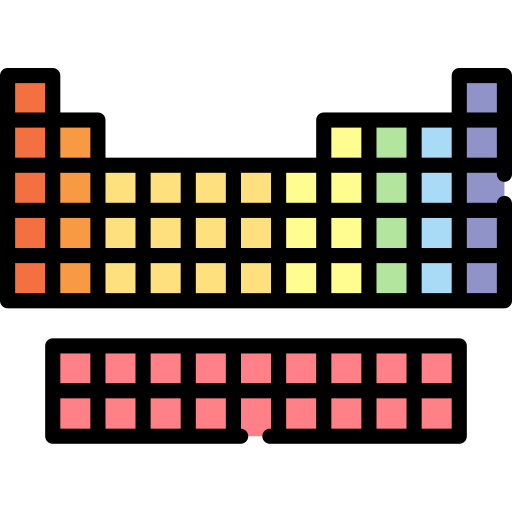 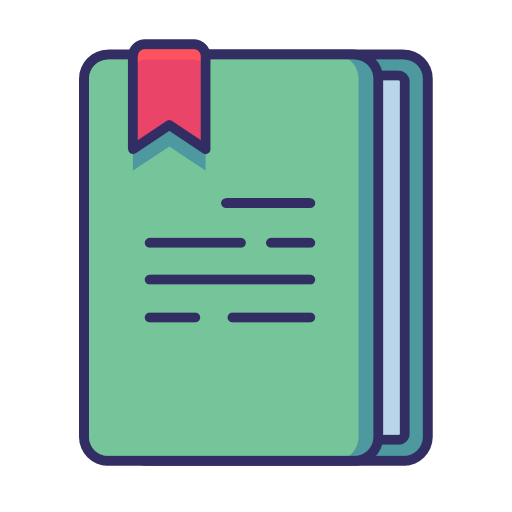 THẢO LUẬN
Potassium hydroxide (KOH) là một trong những hóa chất quan trọng của ngành công nghiệp. Chất này được sử dụng để sản xuất chất tẩy rửa gia dụng, thuốc nhuộm vải, phân bón,… Hãy dự đoán hydroxide này có tính base mạnh hay yếu
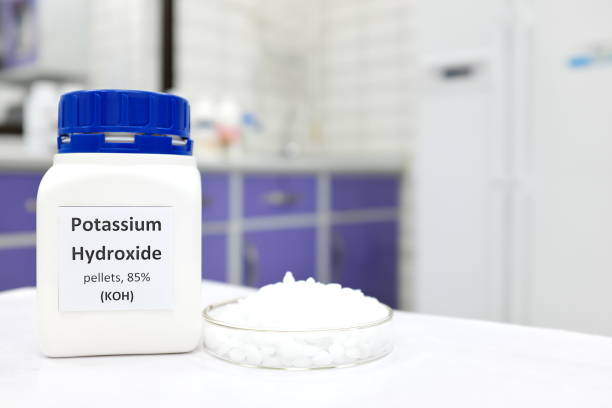 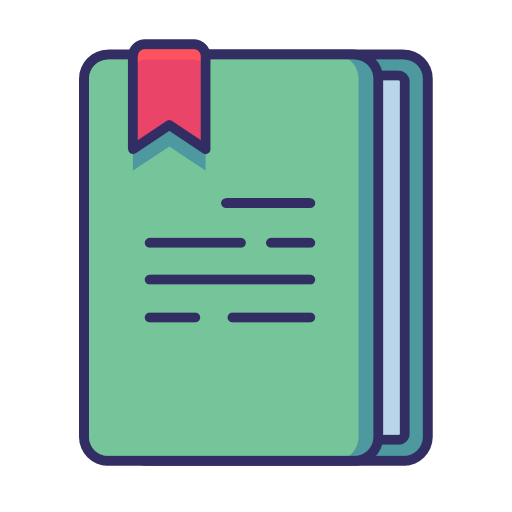 Lời giải
KOH được sử dụng để làm chất tẩy rửa gia dụng
⇒ Khả năng tham gia phản ứng hóa học mạnh
⇒ Tính base mạnh
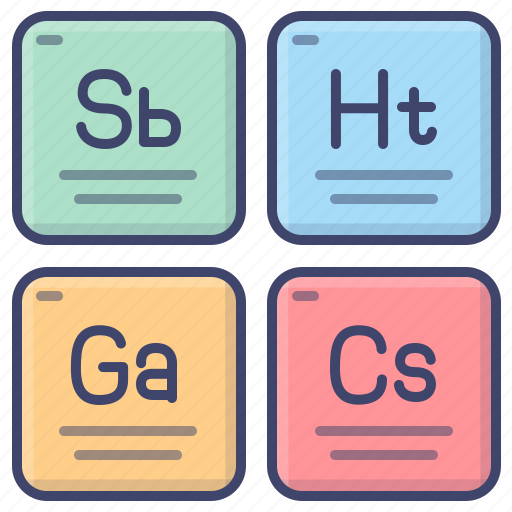 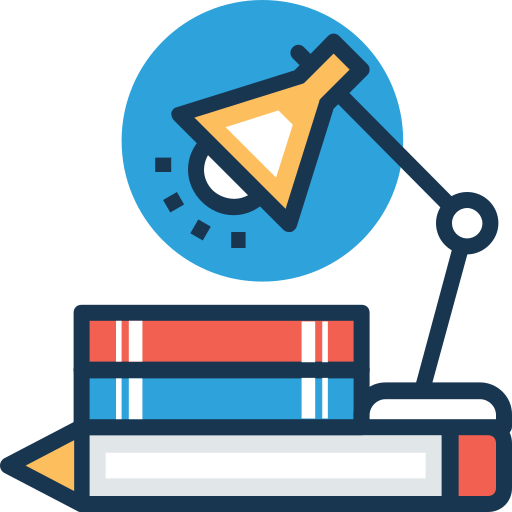 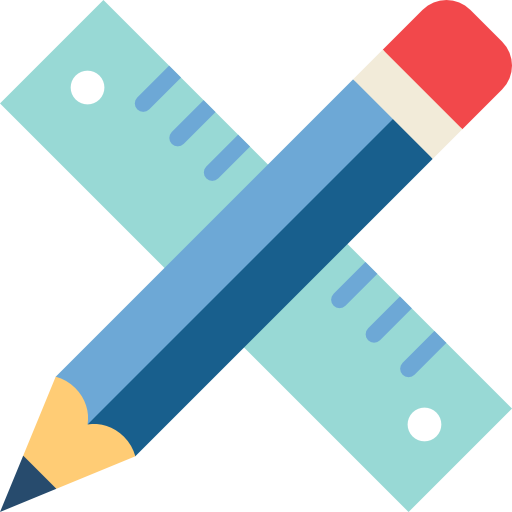 03.TỔNG KẾT BÀI HỌC
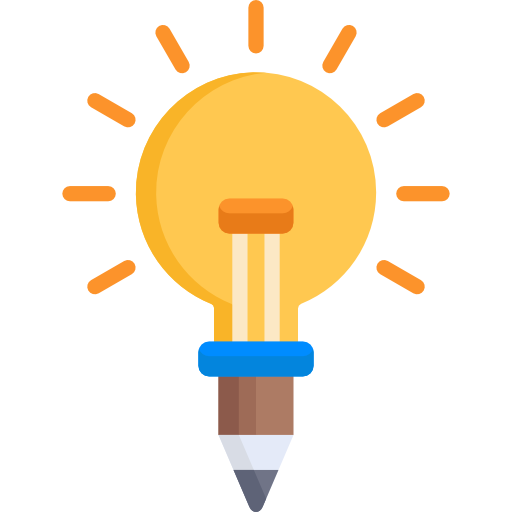 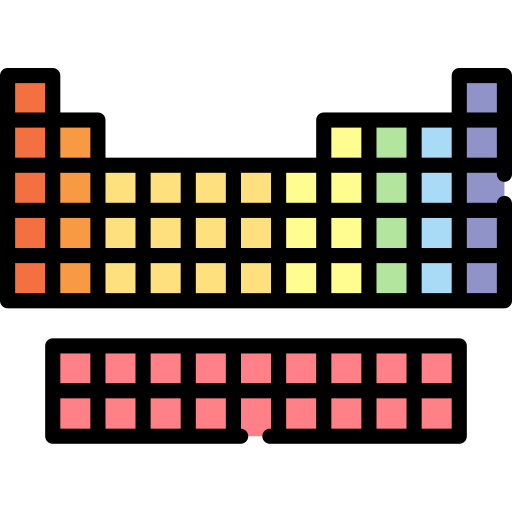 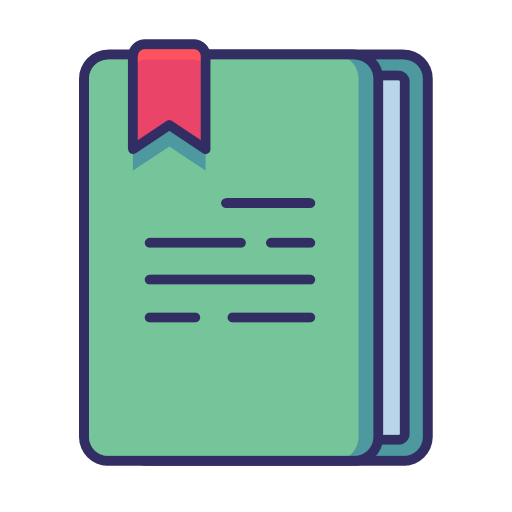 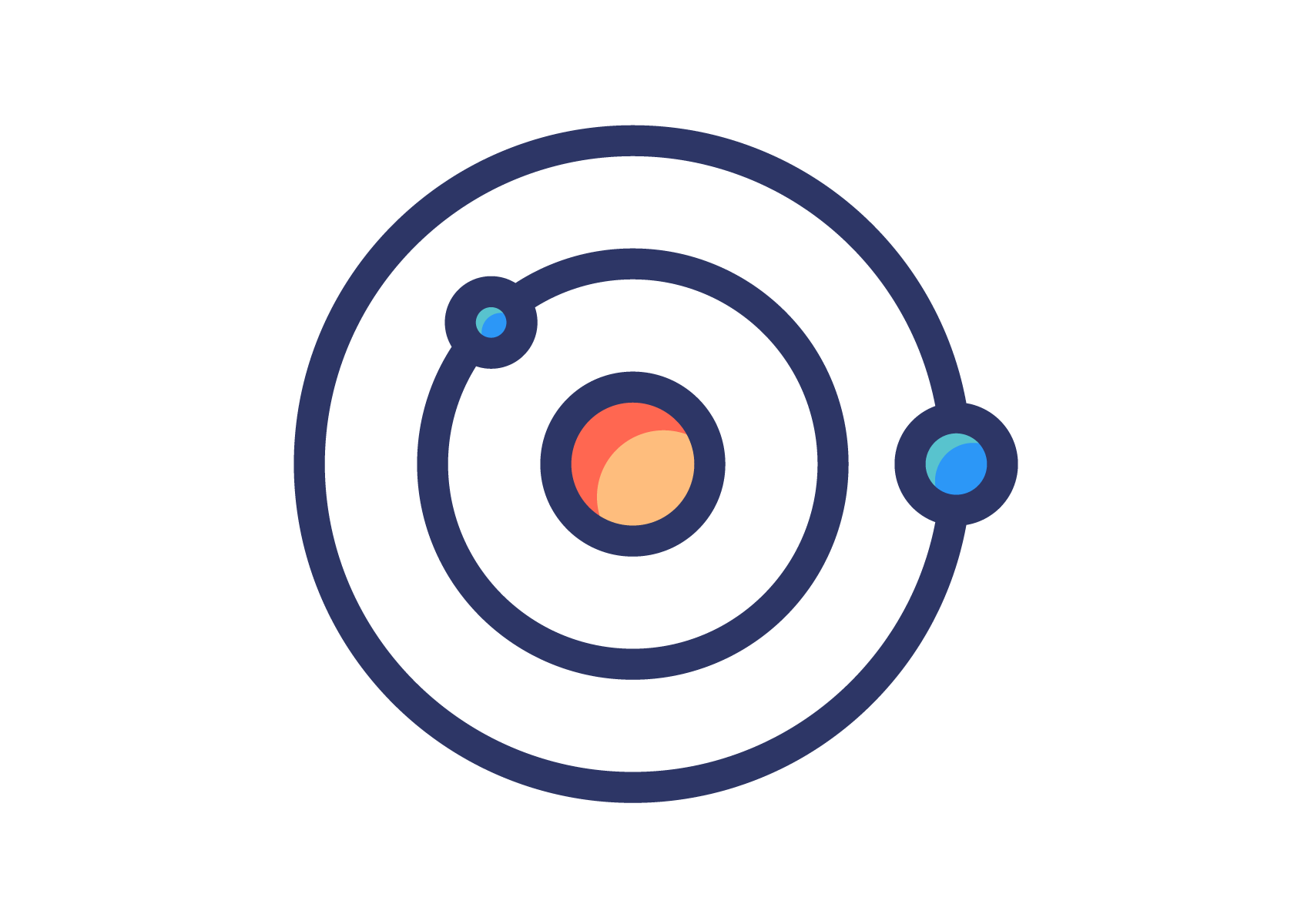 Định luật tuần hoàn
Ý nghĩa của bảng tuần hoàn
Tính chất của các nguyên tố và đơn chất, cũng như thành phần và tính chất của các hợp chất tạo nên từ các nguyên tố biến đổi tuần hoàn theo chiều tăng của điện tích hạt nhân nguyên tử.
Vị trí của nguyên tố trong bảng tuần hoàn
Cấu hình electron
Em đã học
Tính chất của nguyên tố
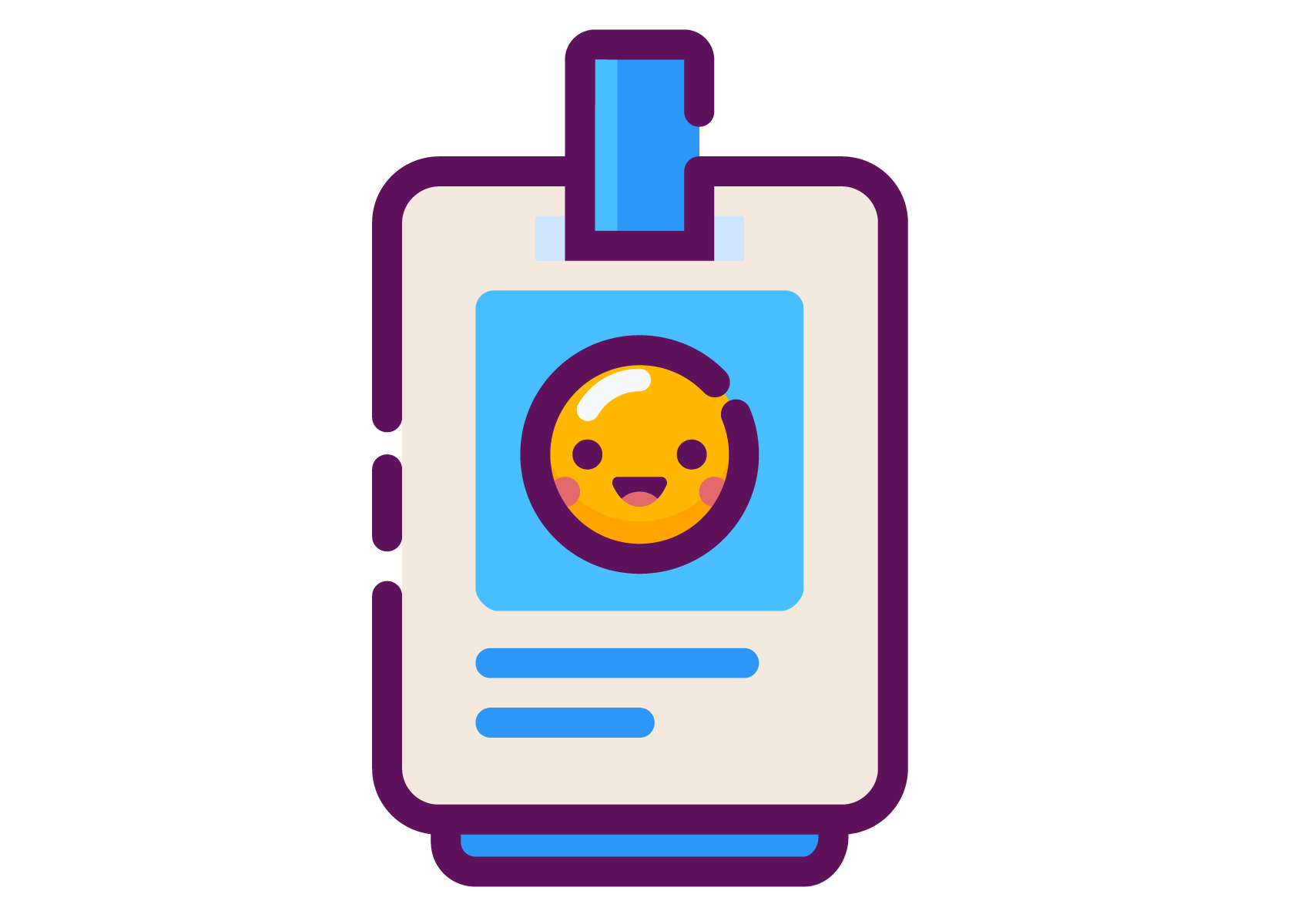 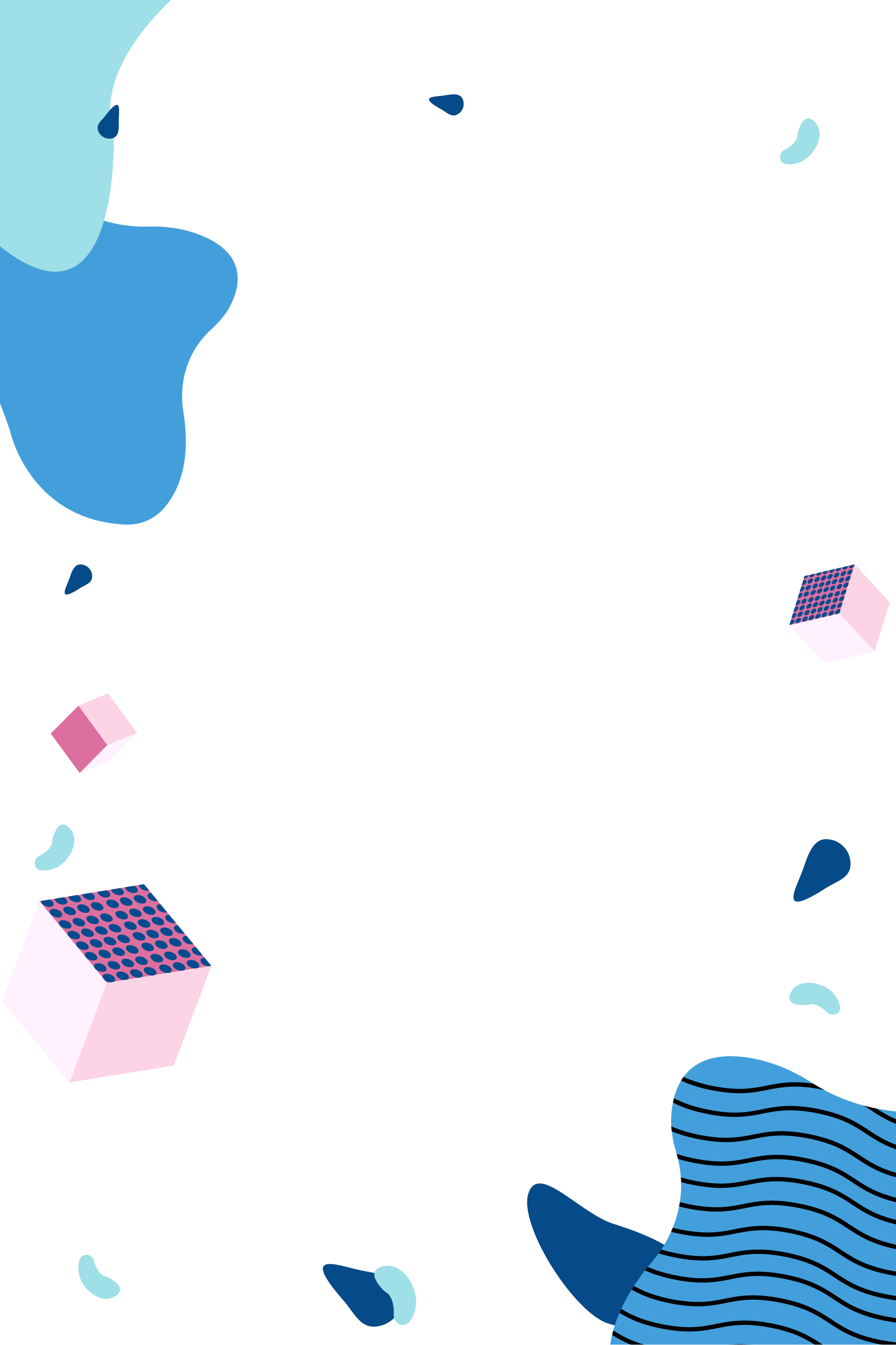 Viết được cấu hình electron của nguyên tử và ngược lại
Dự đoán được tính chất (tính kim loại, phi kim) của nguyên tố đó
Viết được công thức oxide, hydroxide và nêu tinh acid, base tương ứng
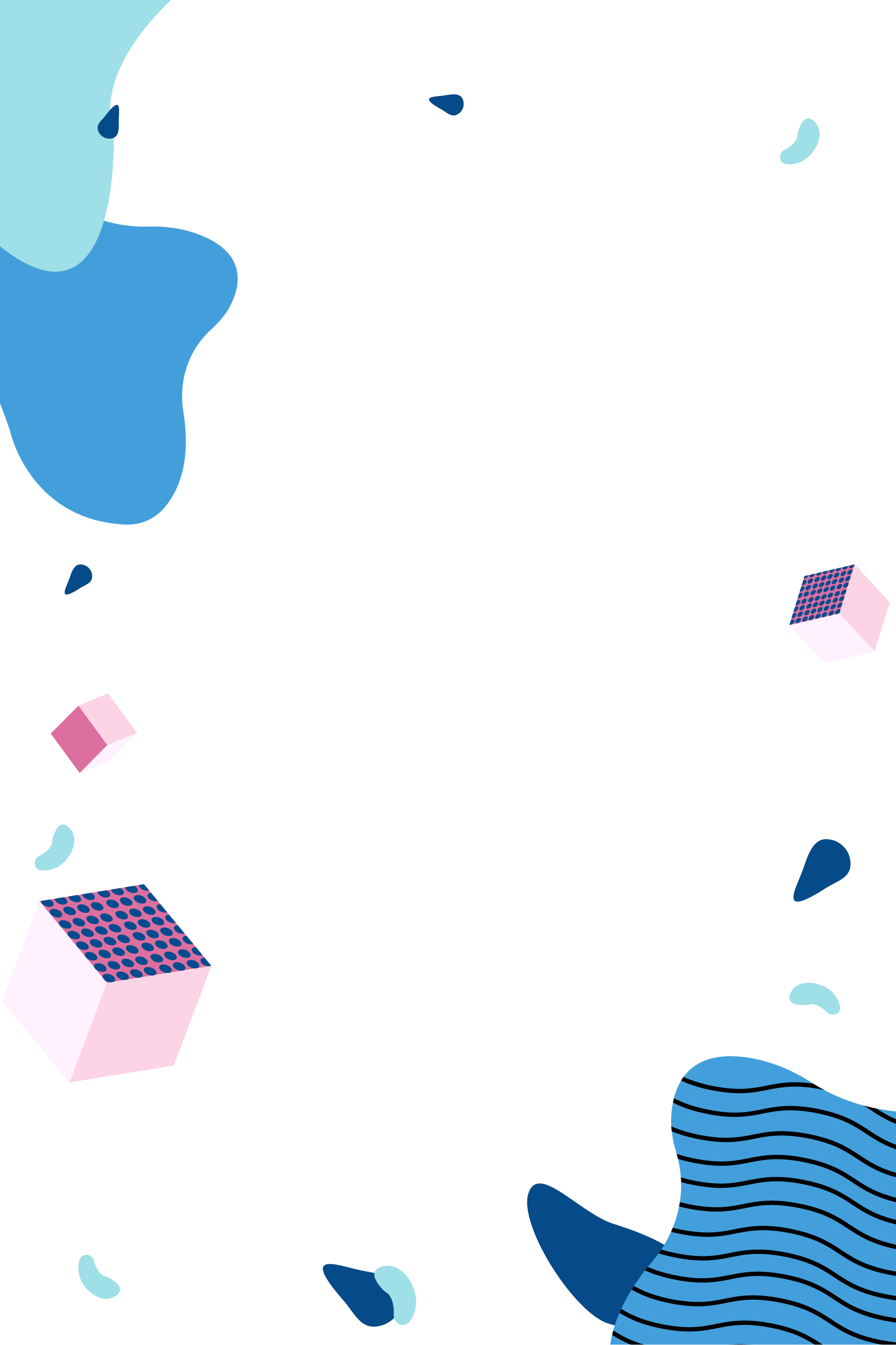 Em có thể
VIDEO
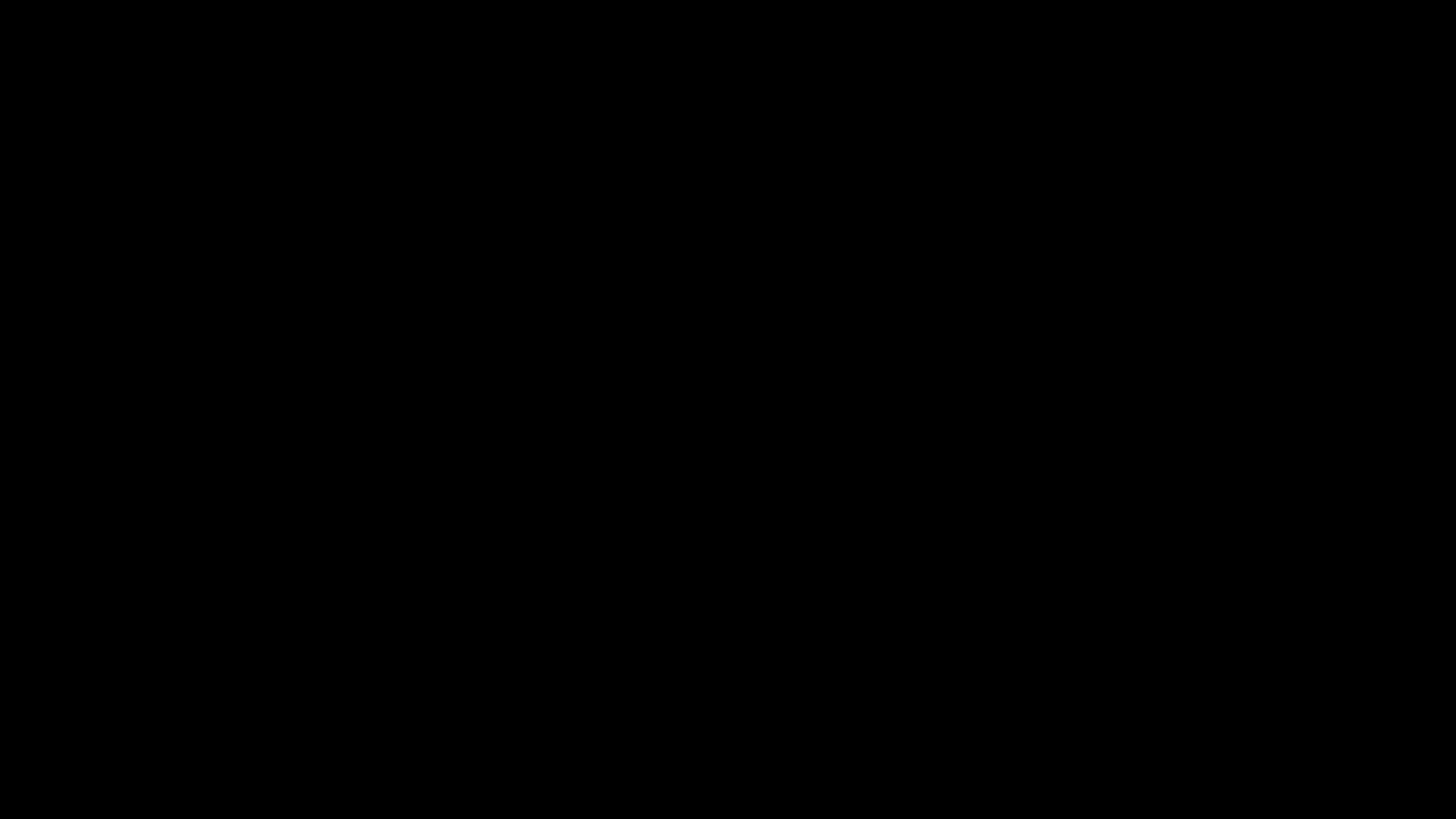 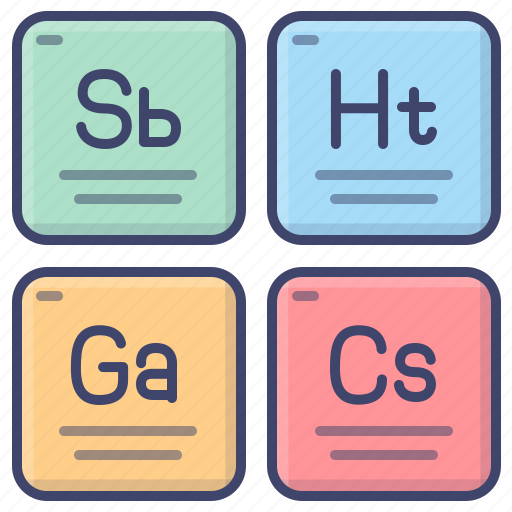 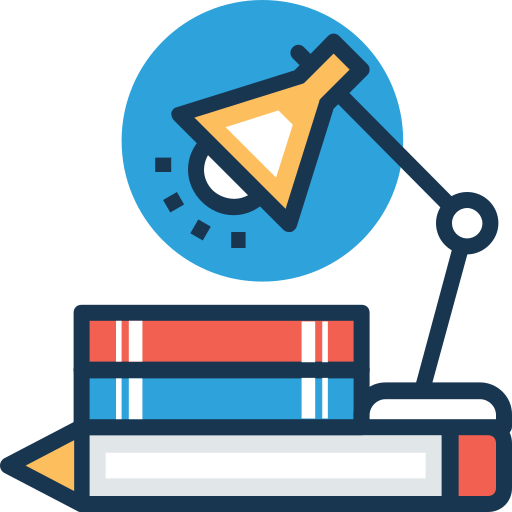 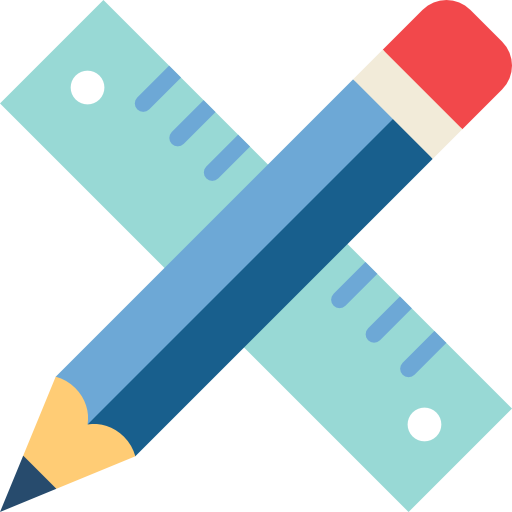 CỦNG CỐ
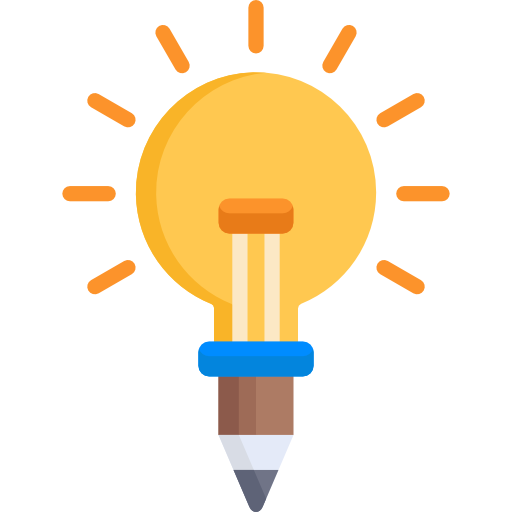 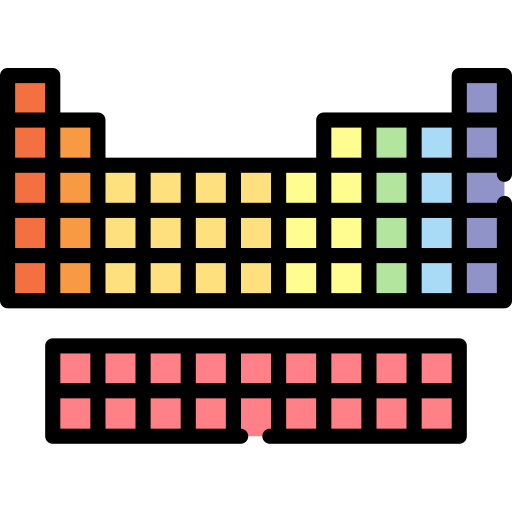 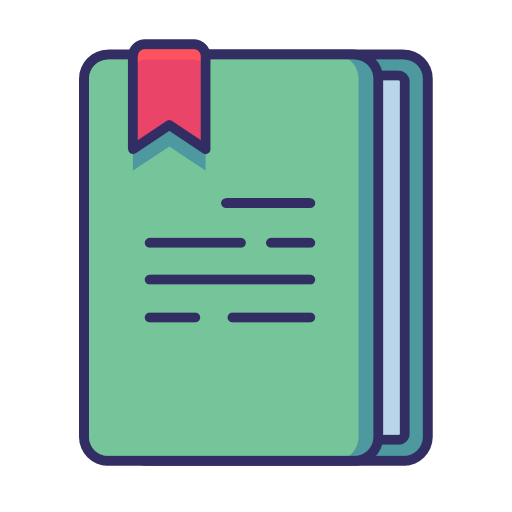 Câu 1: Cho ba nguyên tố X, Y, Z lần lượt ở vị trí 11, 12, 19 của bảng tuần hoàn. Hidroxit của X, Y, Z tương ứng là X’, Y’, Z’.Thứ tự tăng dần tính bazơ của X’, Y’, Z’ là:
A
B
Z’ < Y’ < X’
X’ < Y’ < Z’
D
C
Z’ < X’ < Y’
Y’ < X’ < Z’
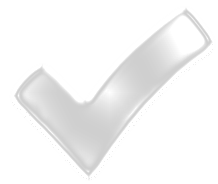 Câu 2: Tính axit của các axit HCl, HBr, HI, H2S được sắp xếp theo trật tự nào?
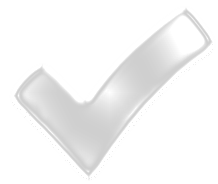 A
B
HCl > HBr > HI > H2S
HI > HBr > HCl > H2S
C
D
H2S > HCl > HBr > HI
H2S > HI > HBr > HCl
Câu 3: X là nguyên tố thuộc nhóm IVA, chu kì 5 của bảng tuần hoàn. 
Có các phát biểu sau:(1) X có 4 lớp electron và có 20 electron p.(2) X có 5 electron hóa trị và 8 electron s.(3) X có thể tạo được hợp chất bền với oxi có công thức hóa học XO2 và XO3.(4) X có tính kim loại mạnh hơn so với nguyên tố có số thứ tự 33.(5) X ở cùng nhóm với nguyên tố có số thứ tự 14.      Trong các phát biểu trên, số phát biểu đúng là:
A
2
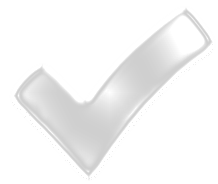 B
3
C
4
D
5
Câu 4: Cho các nguyên tố: 11Na, 12Mg, 13Al, 19K. Dãy các nguyên tố nào sau đây được xếp theo chiều tính kim loại tăng dần:
A
C
B
D
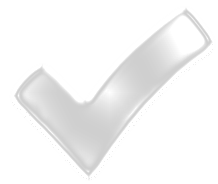 Al, Mg, Na, K.
Mg, Al, Na, K.
K, Na, Mg, Al.
Na, K, Mg,Al.
Câu 6: Cấu hình electron nguyên tử của 3 nguyên tố X, Y, T lần lượt là: 1s22s22p63s1, 1s22s22p63s23p64s1, 1s22s22p63s23p1. Nếu xếp theo chiều tăng dần tính kim loại thì sự sắp xếp đúng?
D
A
B
C
Y < X < T
Y < T < X
T < Y < Z
T < X < Y
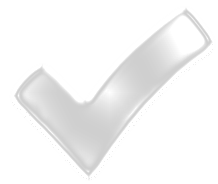 Câu 7: Phát biểu nào sau đây không đúng?
A
Trong số các nguyên tố bền, cesi là kim loại mạnh nhất.
B
Trong nhóm IVA vừa có nguyên tố kim loại, vừa có nguyên tố phi kim.
C
Đối với tất cả nguyên tố thuộc nhóm A của bảng tuần hoàn, số electron lớp ngoài cùng bằng số thứ tự nhóm.
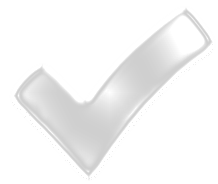 D
Tất cả các nguyên tố nhóm B đều là kim loại.
Câu 8: X và Y là hai nguyên tố thuộc nhóm A, trong cùng một chu kì lớn. Oxide cao nhất của X và Y có công thức hóa học là X2O3 và YO2.
Có các phát biểu sau đây:
X và Y đứng cạnh nhau.
X là kim loại còn Y là phi kim.
Độ âm điện của X nhỏ hơn Y.
Hợp chất của X và Y với hydrogen lần lượt là XH5 và YH4.
Trong các phát biểu trên, số phát biểu đúng là
1
A
2
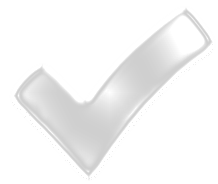 B
C
3
D
4
Câu 9: Oxide cao nhất của nguyên tố R có phân tử lượng là 60. Giá trị nguyên tử khối của nguyên tố R là:
22
B
16
A
C
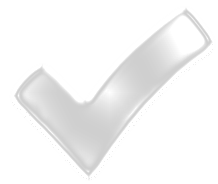 D
44
26
Câu 10: Nguyên tố tạo hợp chất khí với hidro có công thức RH3. Trong oxide cao nhất của R, nguyên tố oxygen chiếm 74,07% khối lượng. Xác định nguyên tố đó?
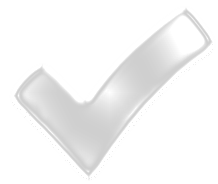 N
S
B
A
C
P
C
D
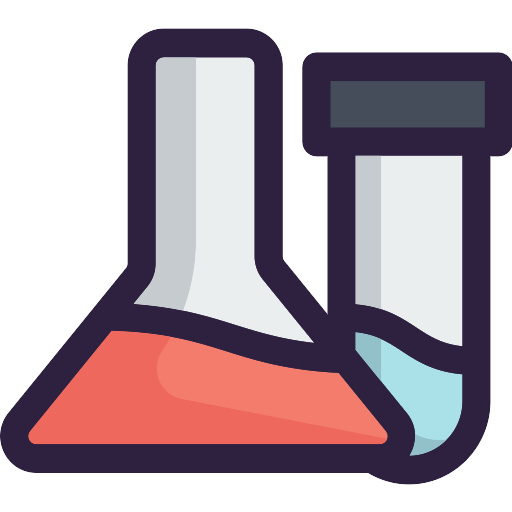 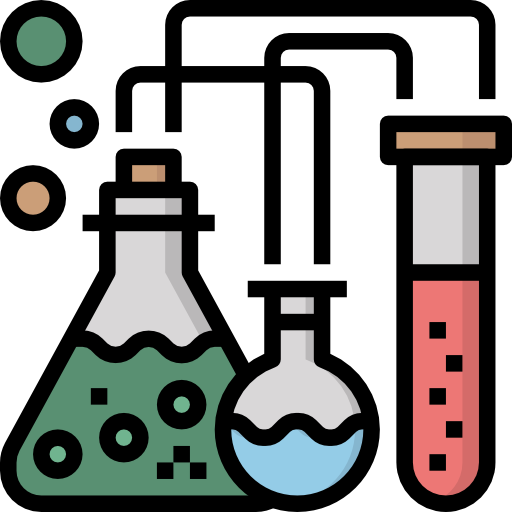 CẢM ƠN CÁC BẠN ĐÃ CHÚ Ý LẮNG NGHE!
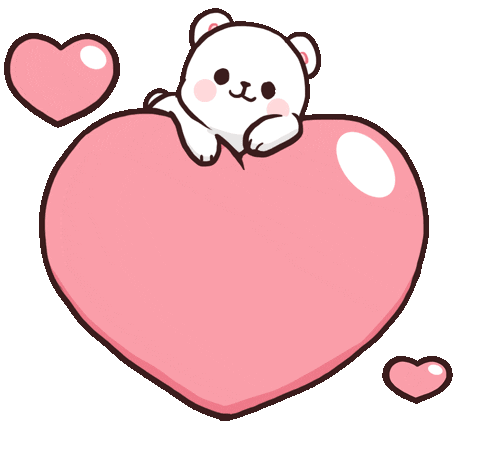 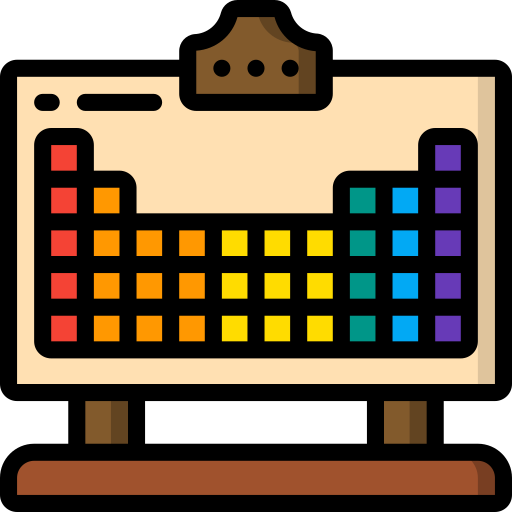 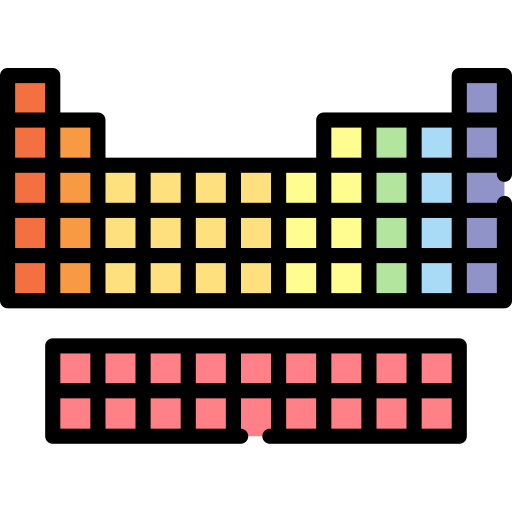